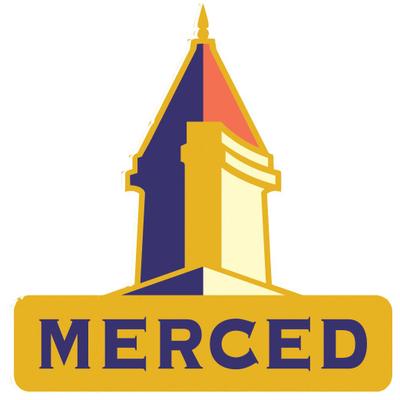 Merced City CouncilRedistricting Draft Maps
March 7, 2022
Dr. Jeff Tilton, Senior Consultant
National Demographics Corporation
Redistricting Process
2
November 6, 2021
Redistricting Rules and Goals
Federal Laws
California Criteria
For Cities
Geographically contiguous
Undivided neighborhoods and “communities of interest” 
Easily identifiable boundaries
Compact
Equal Population

Federal Voting Rights Act

No Racial Gerrymandering
Prohibited: “Shall not favor or discriminate against a political party.”
3
March 7, 2022
Ideal population per District: 13,140
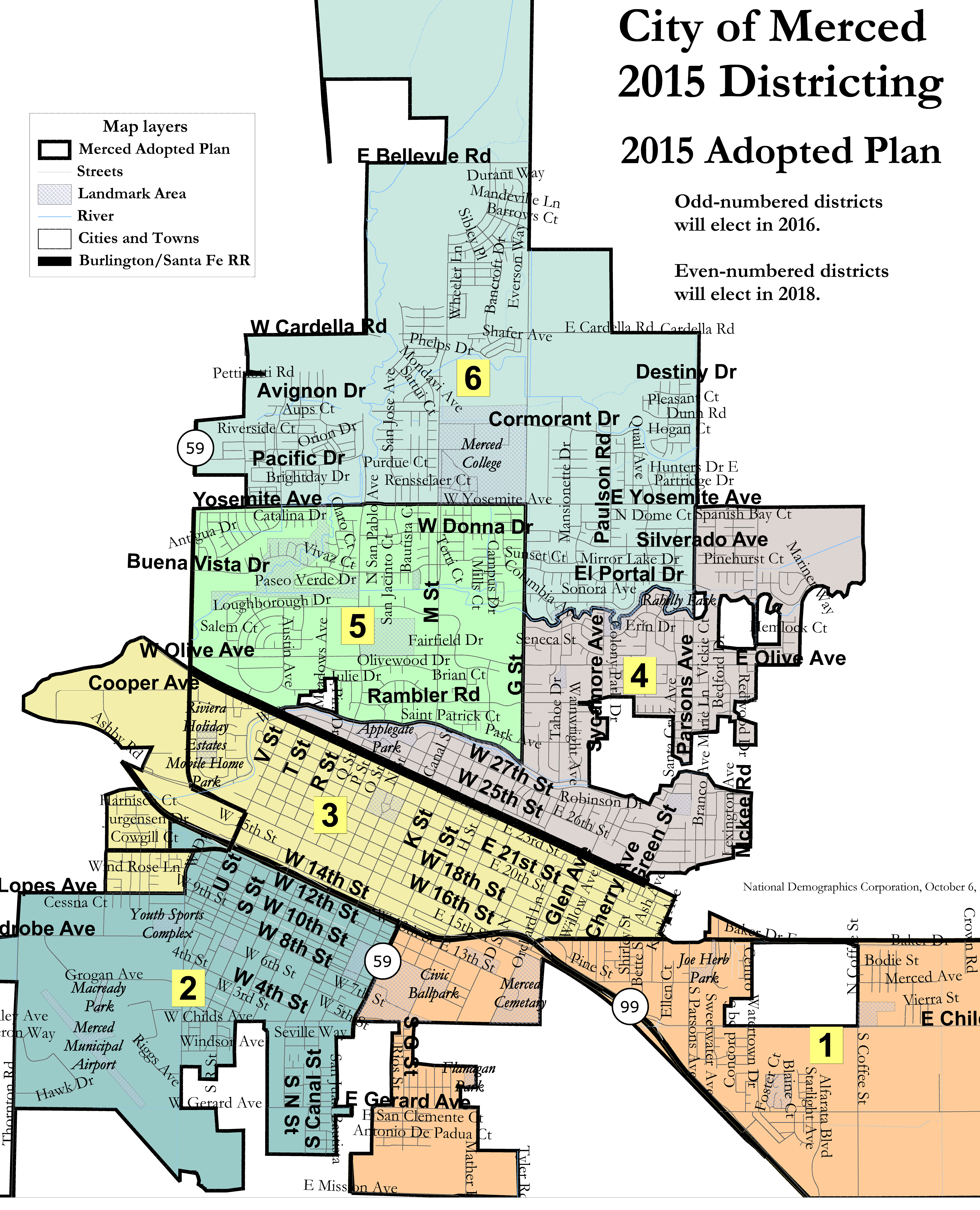 4
March 7, 2022
Ideal population per District: 14,447
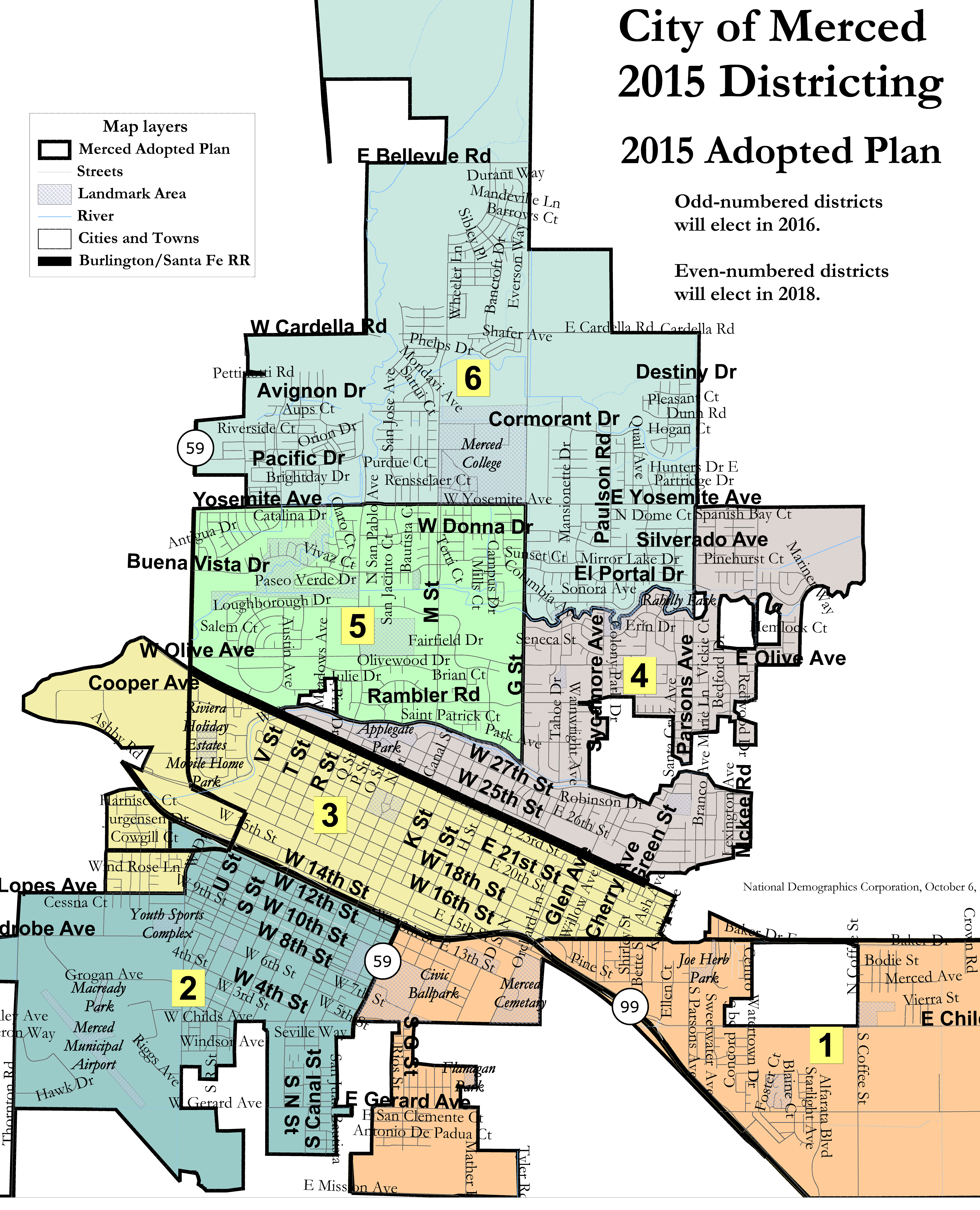 5
March 7, 2022
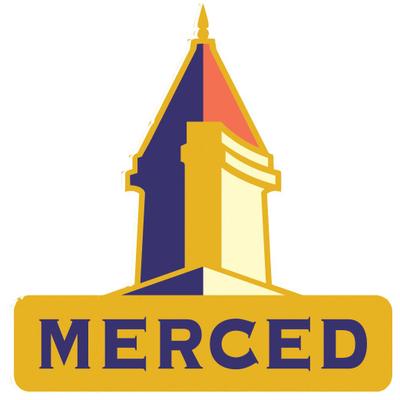 Neighborhoods/Communities of Interest
Neighborhoods

What is your neighborhood?
What are its geographic boundaries?




In the absence of public testimony, planning records and other similar documents may provide definition.
Communities of Interest

What defines your community?
Would this community benefit from being “included within a single district for purposes of its effective and fair representation”?

Communities of Interest may not include relationships with political parties, incumbents, or political candidates.
6
March 7, 2022
Possible Neighborhoods / Communities
Submissions edited for clarity and brevity
7
March 7, 2022
Possible Neighborhoods / Communities
Submissions edited for clarity and brevity
8
March 7, 2022
Not Population Balanced or Not Contiguous
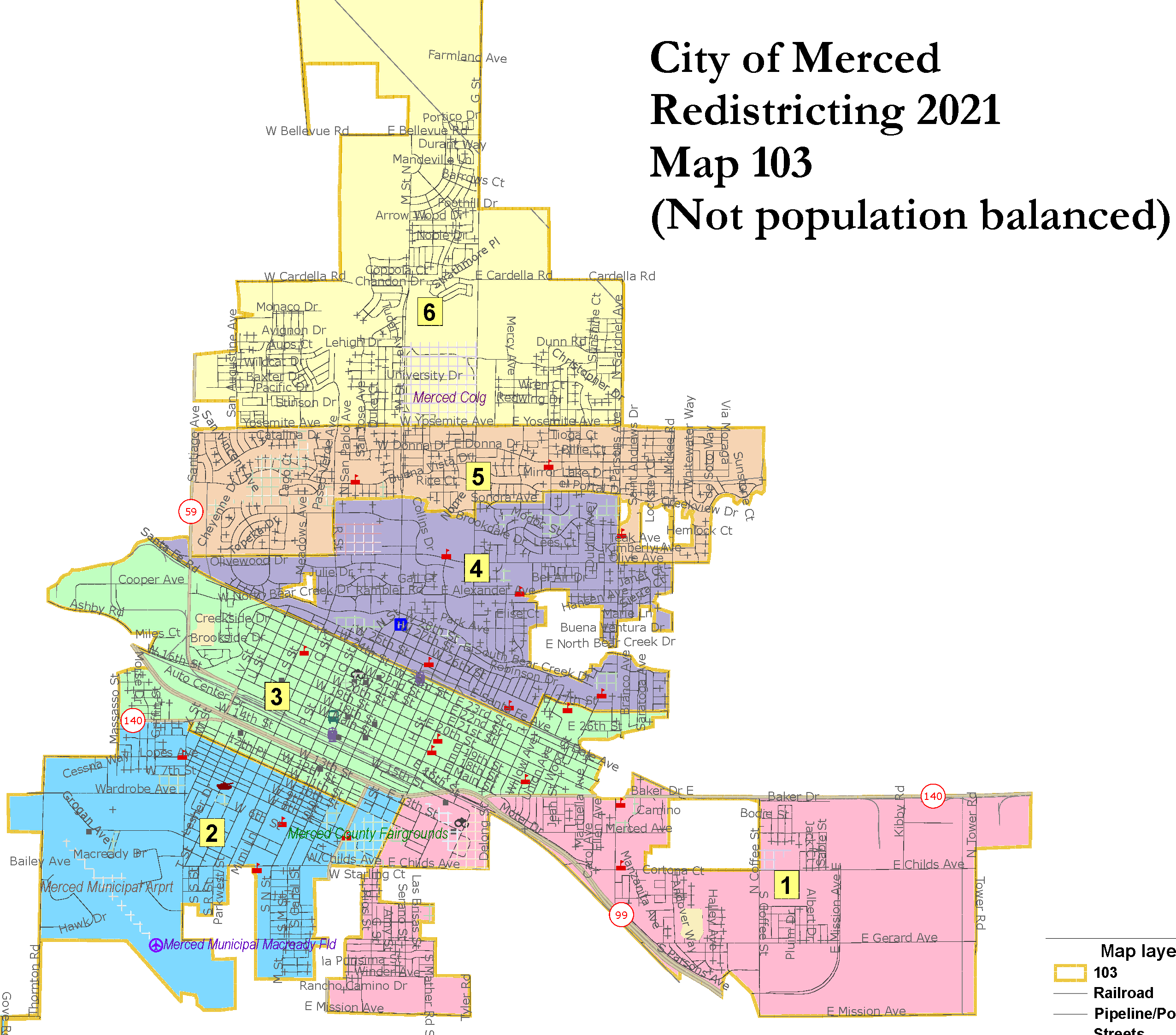 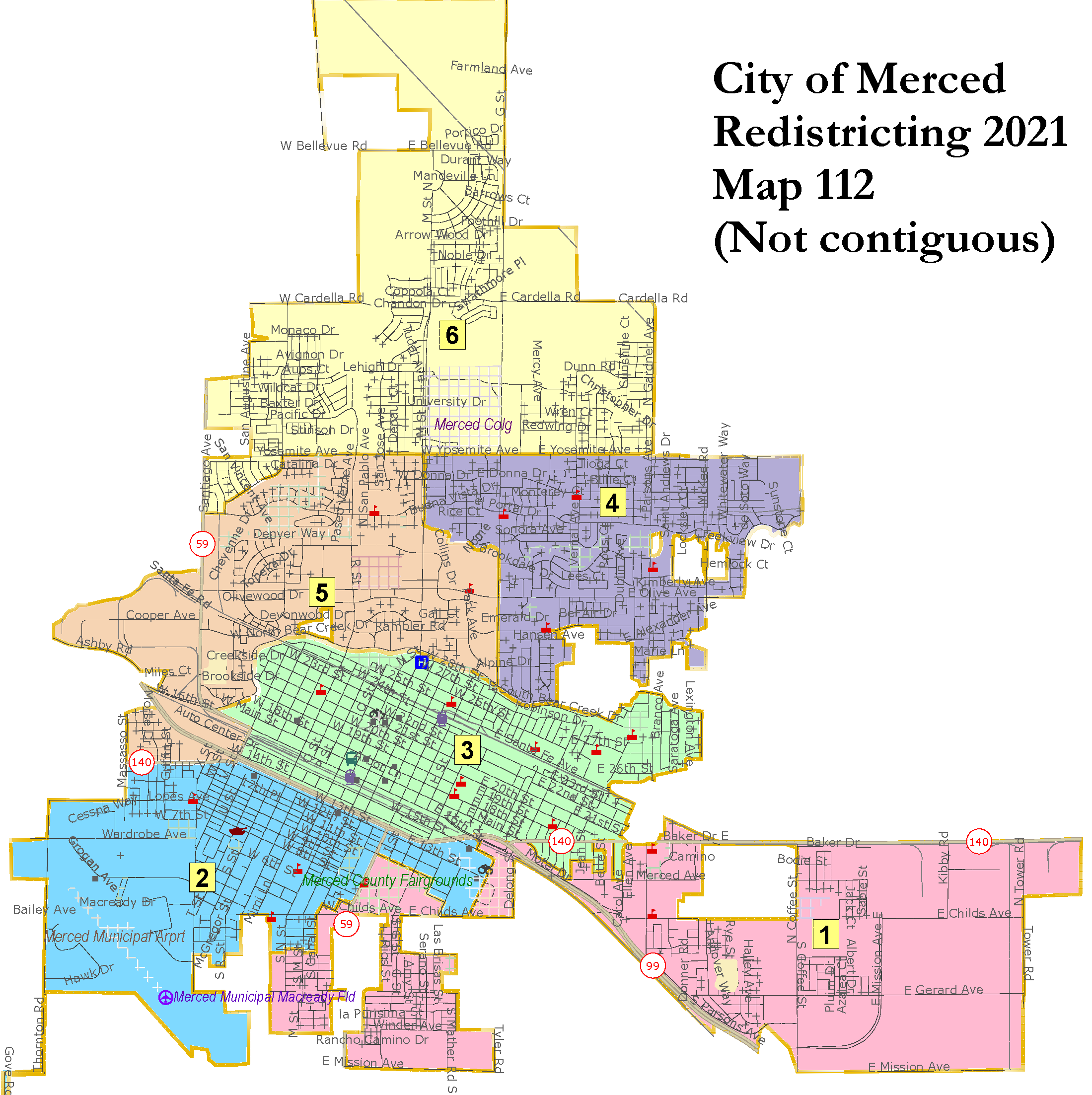 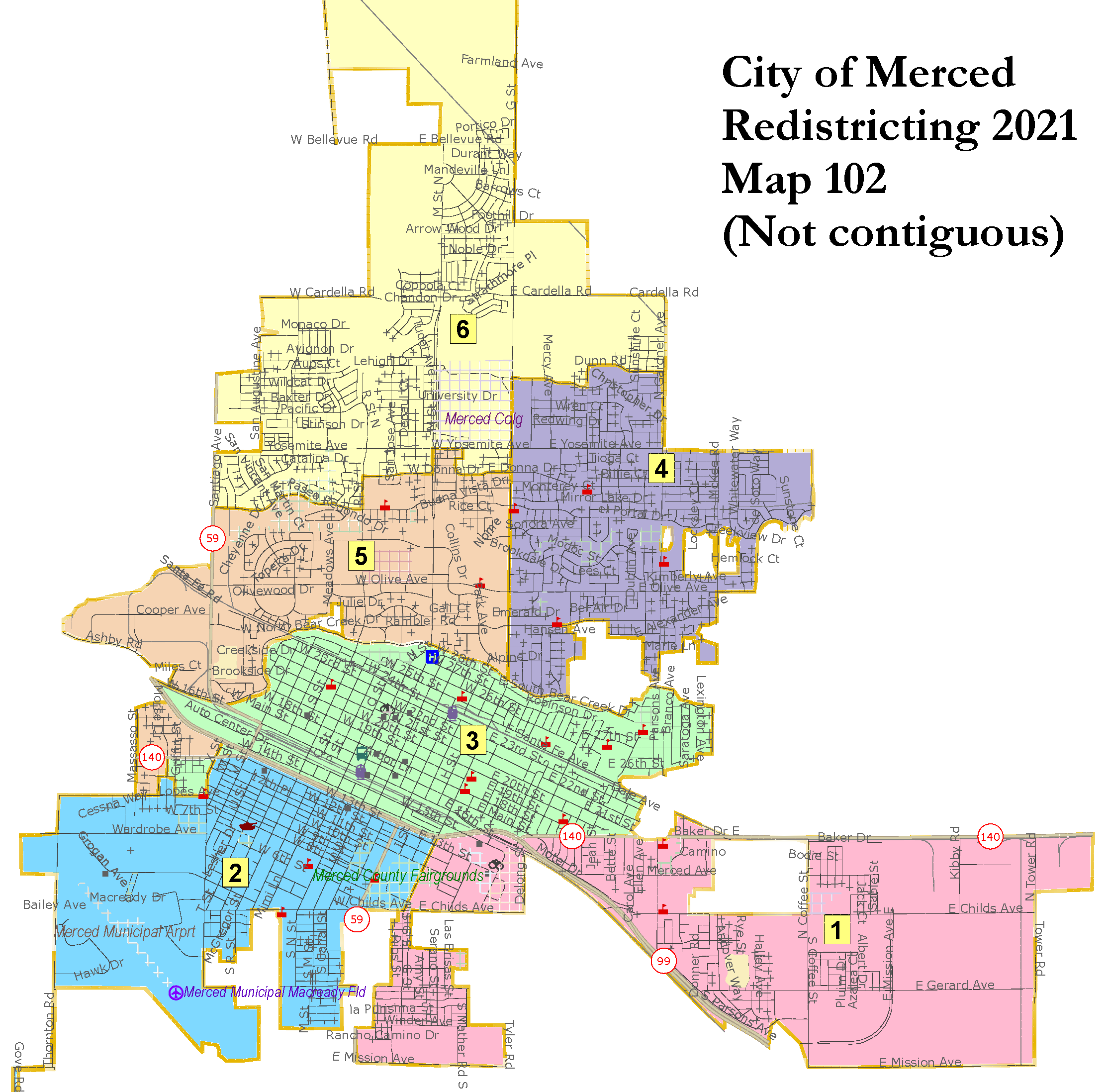 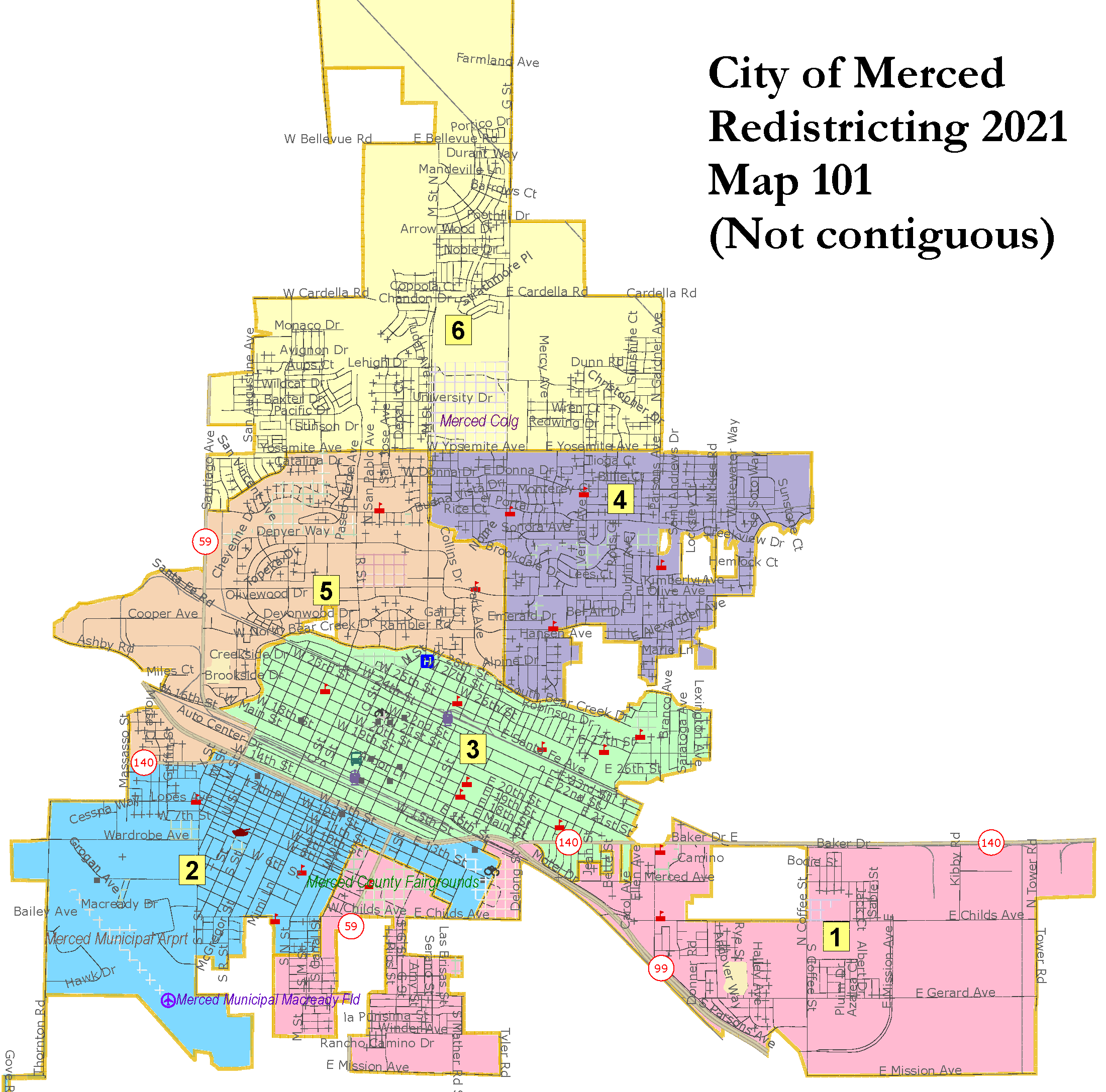 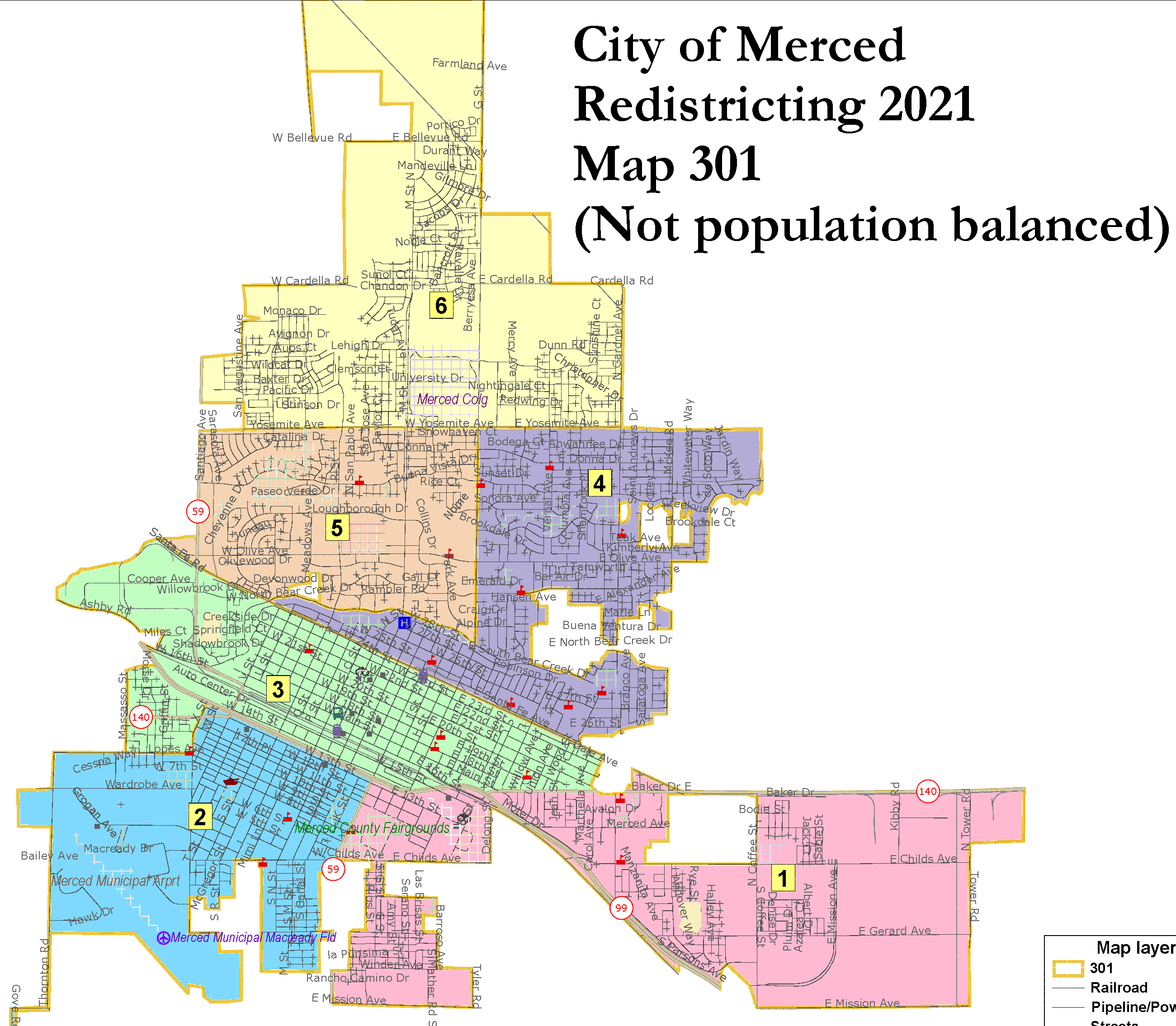 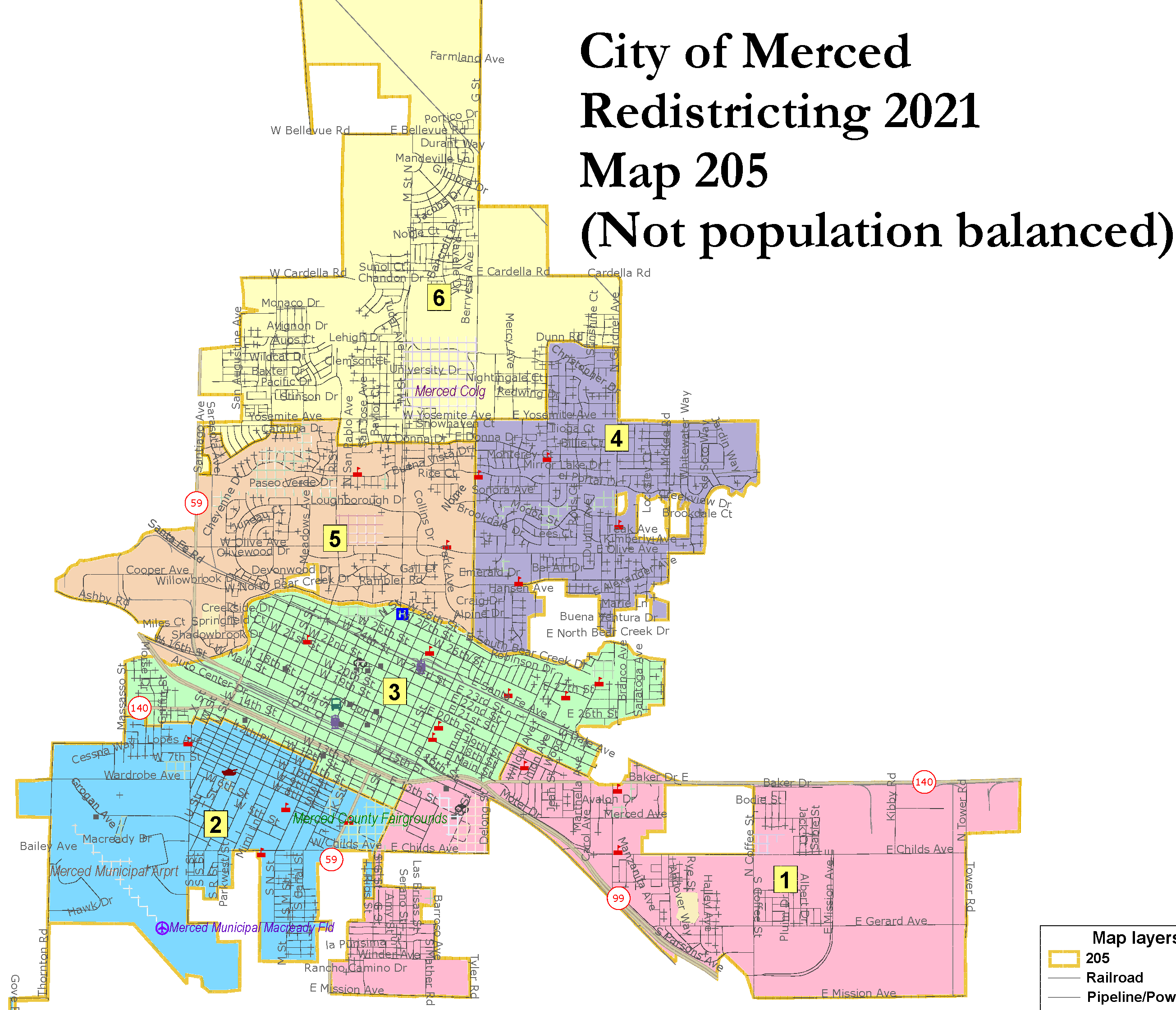 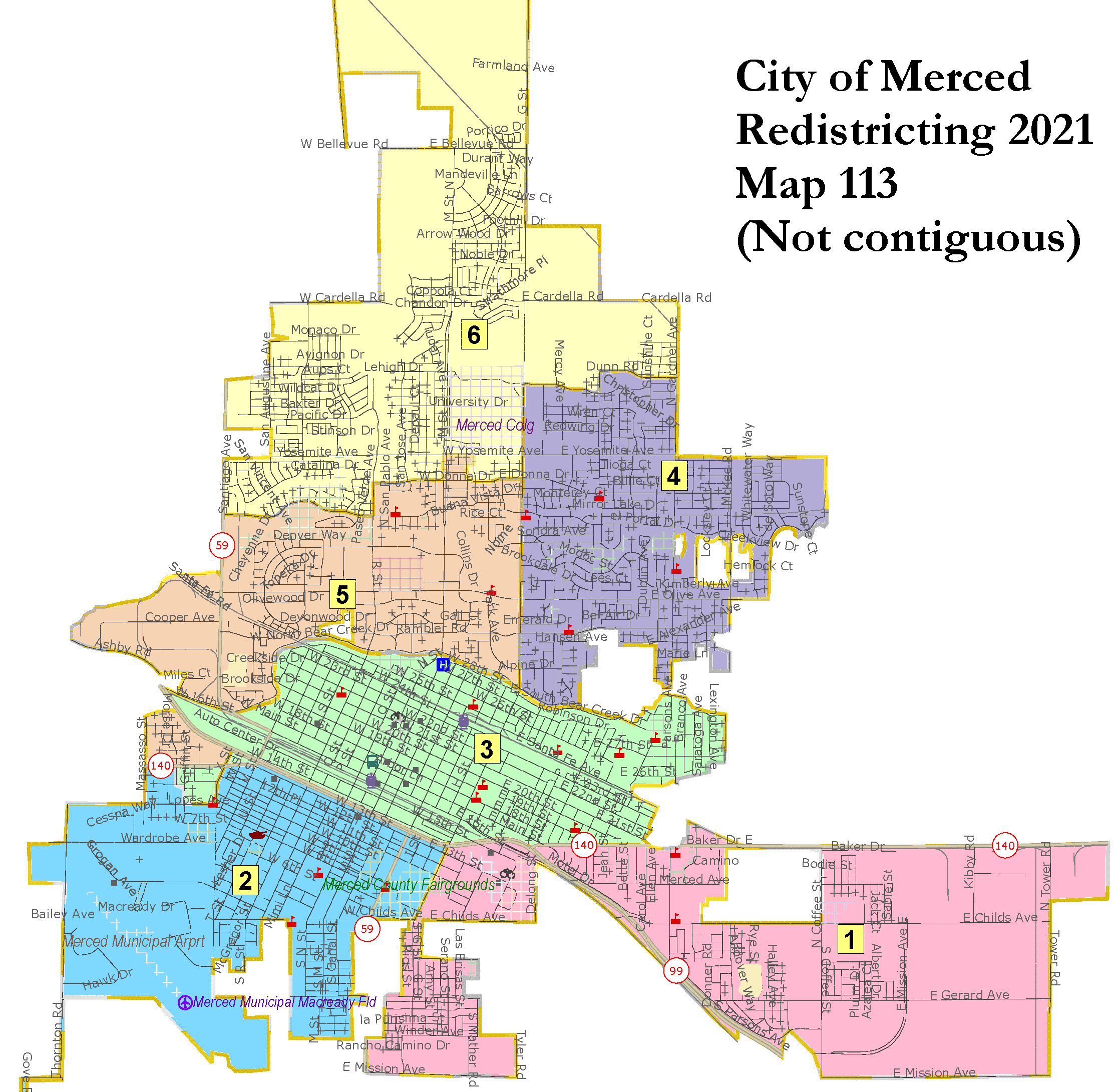 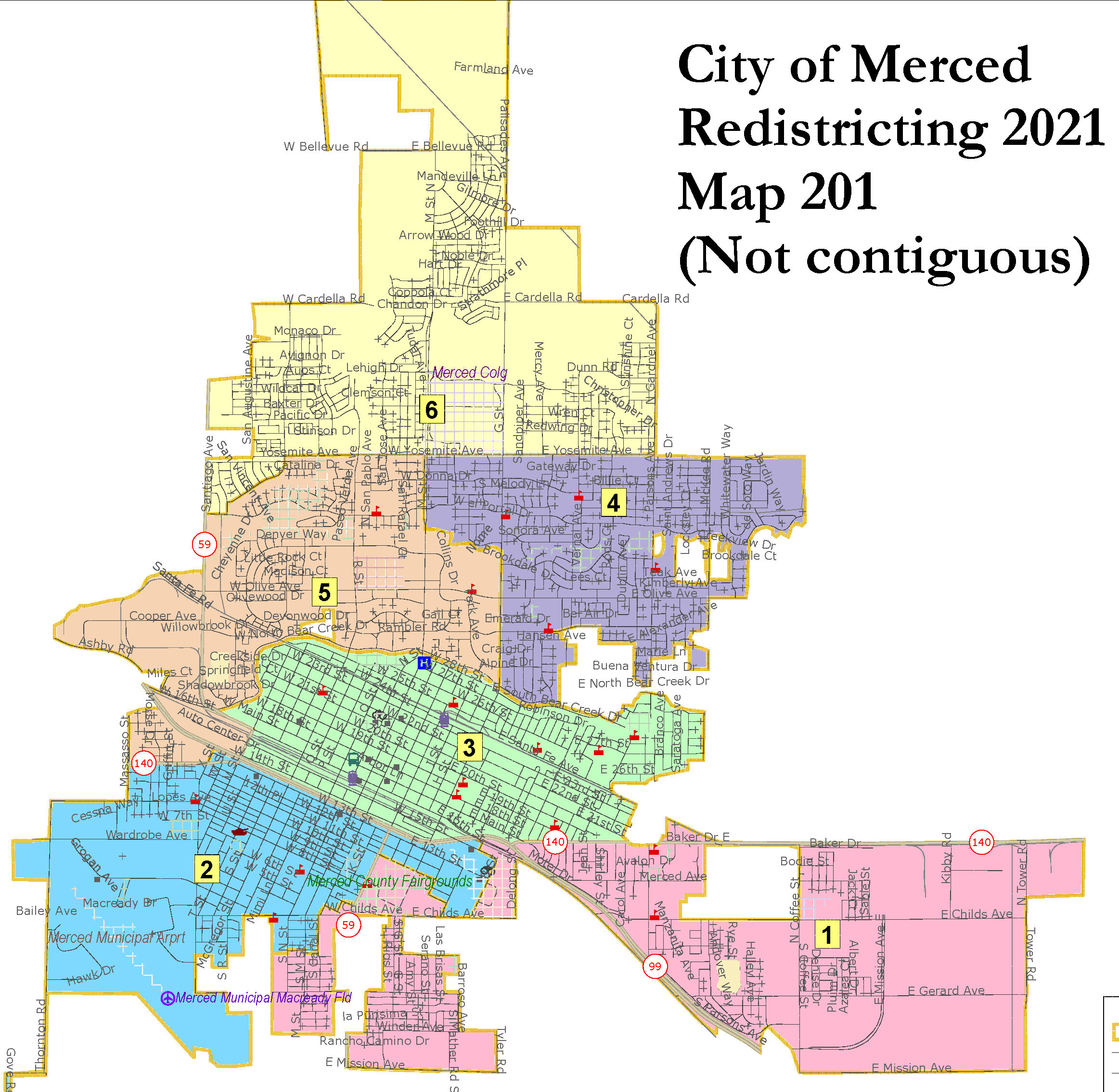 9
March 7, 2022
Draft Maps
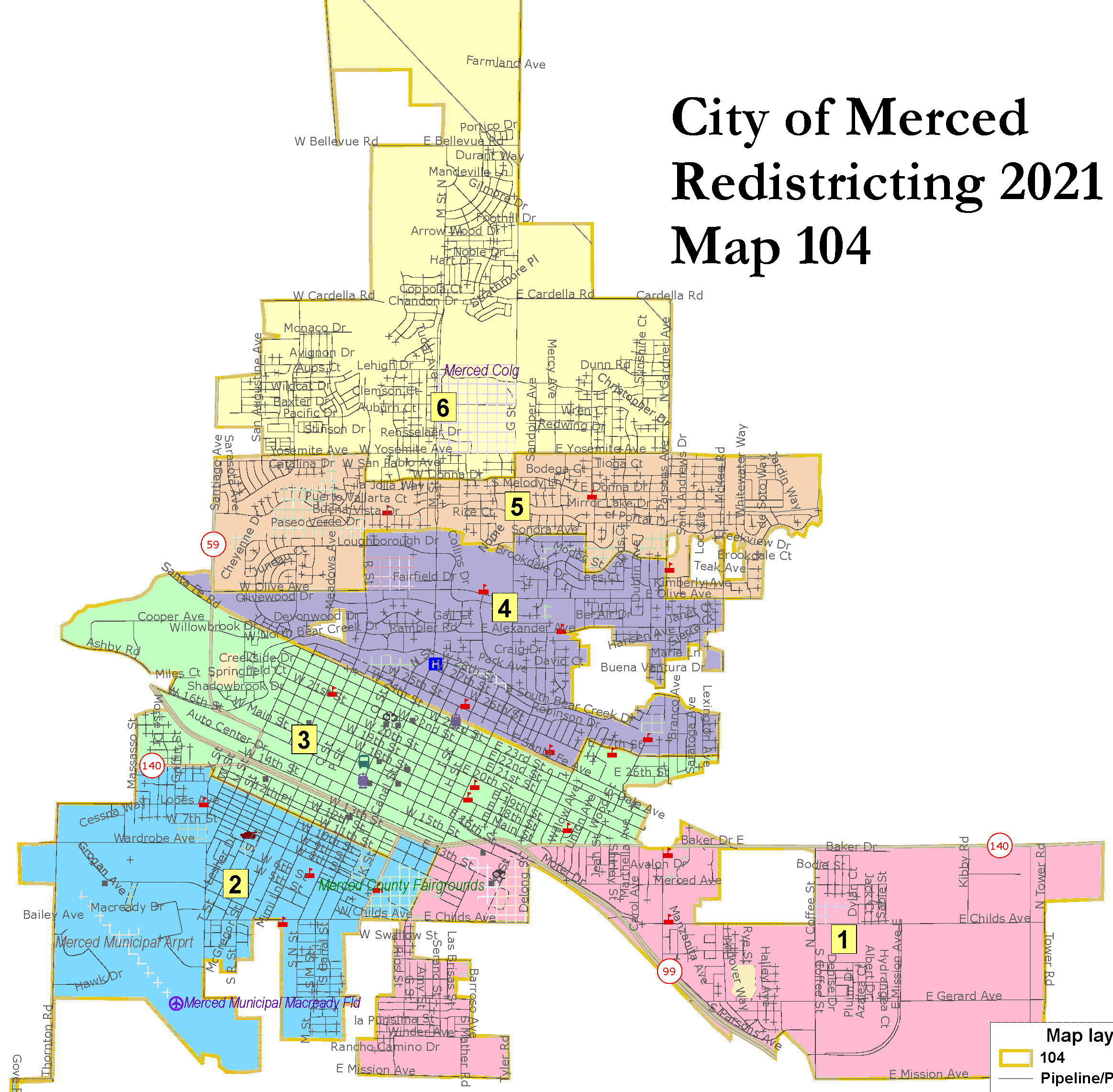 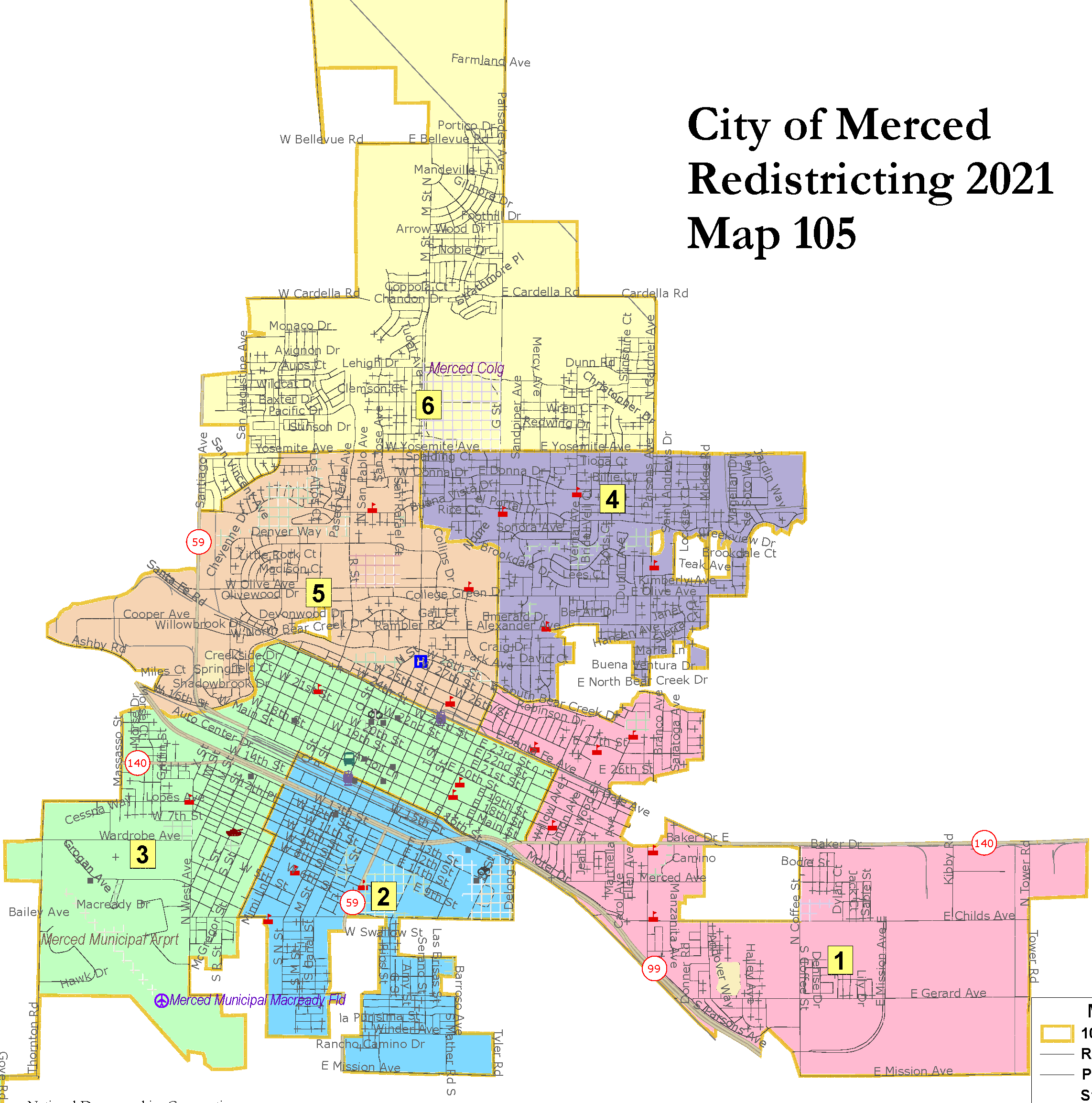 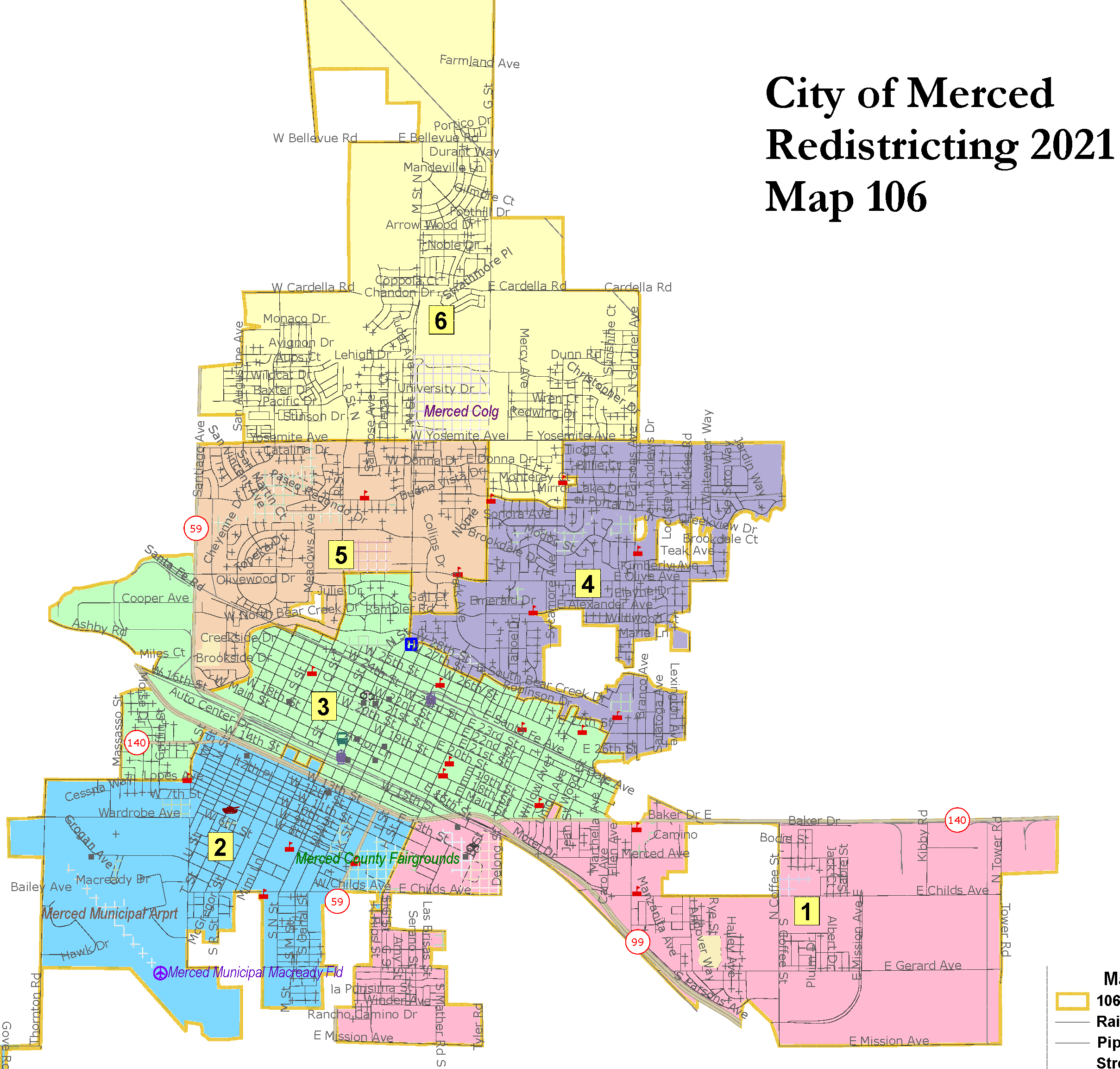 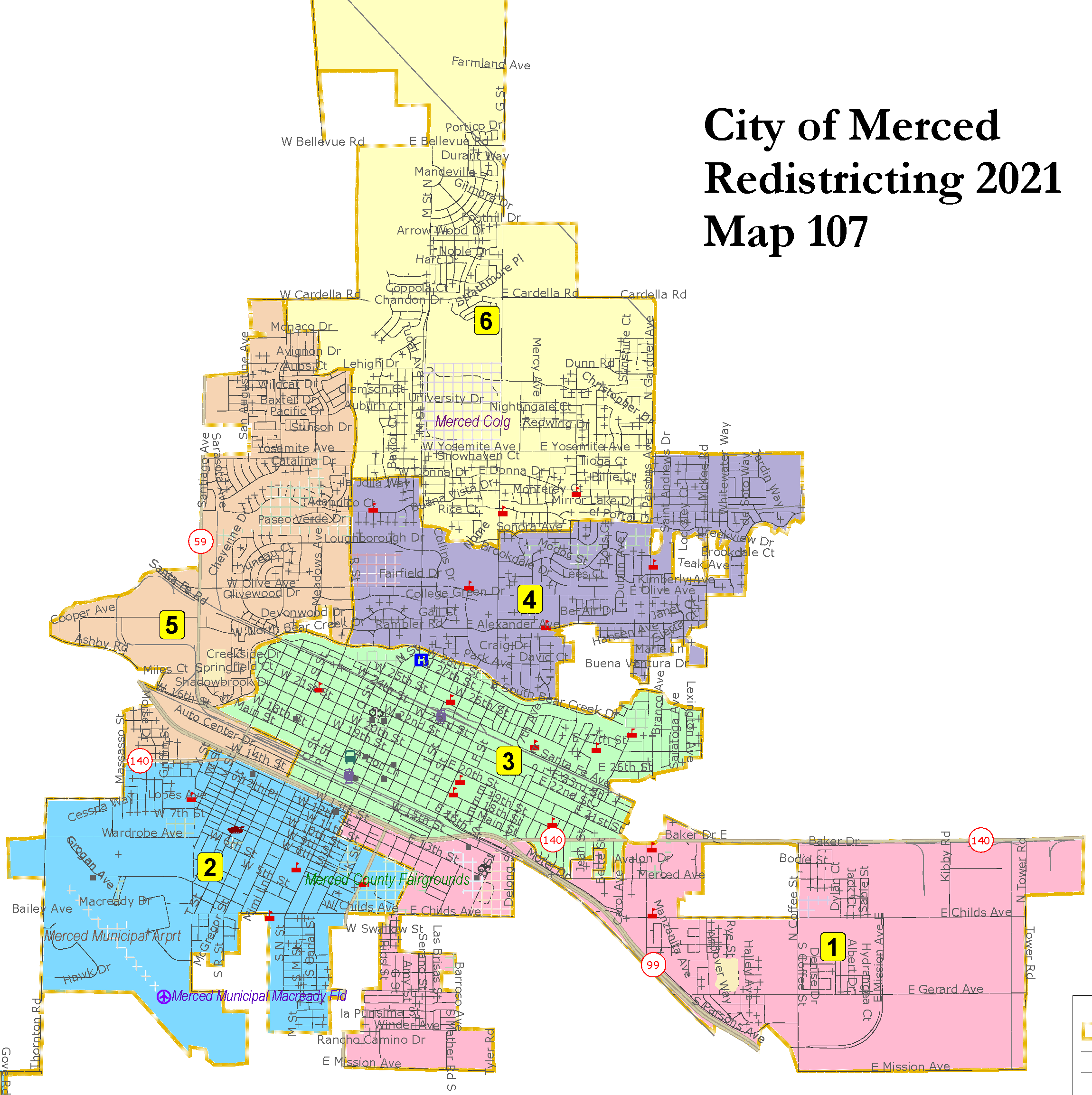 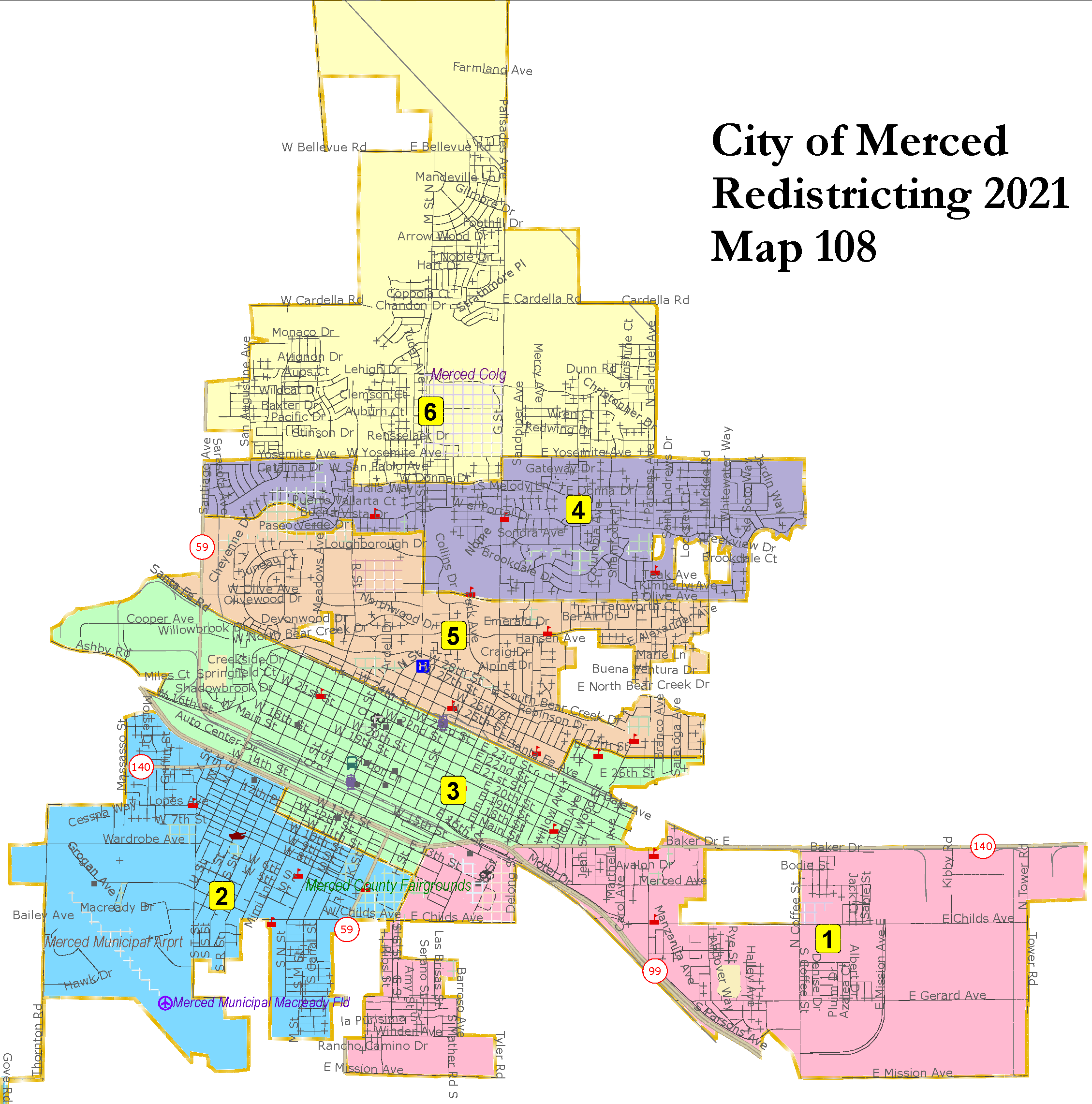 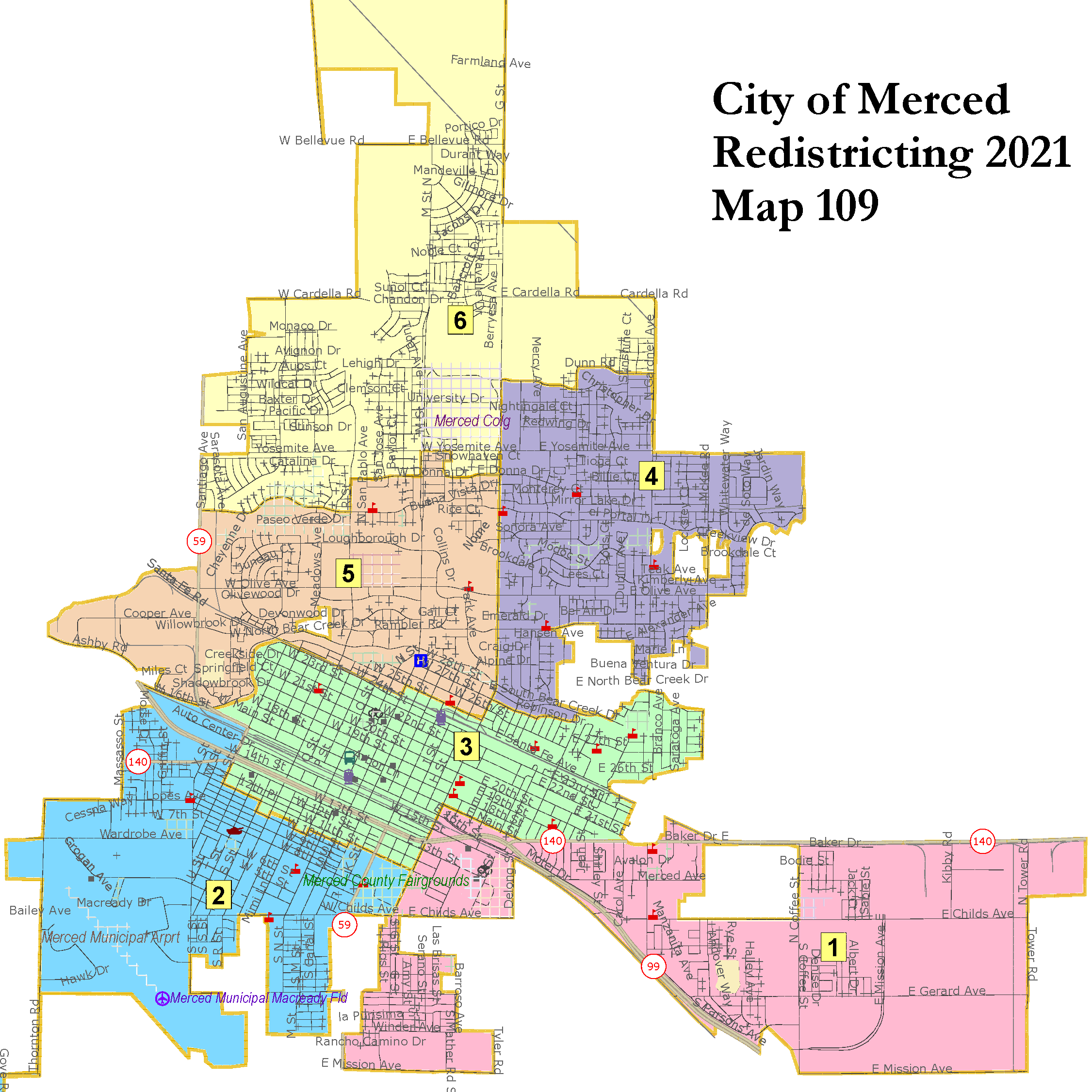 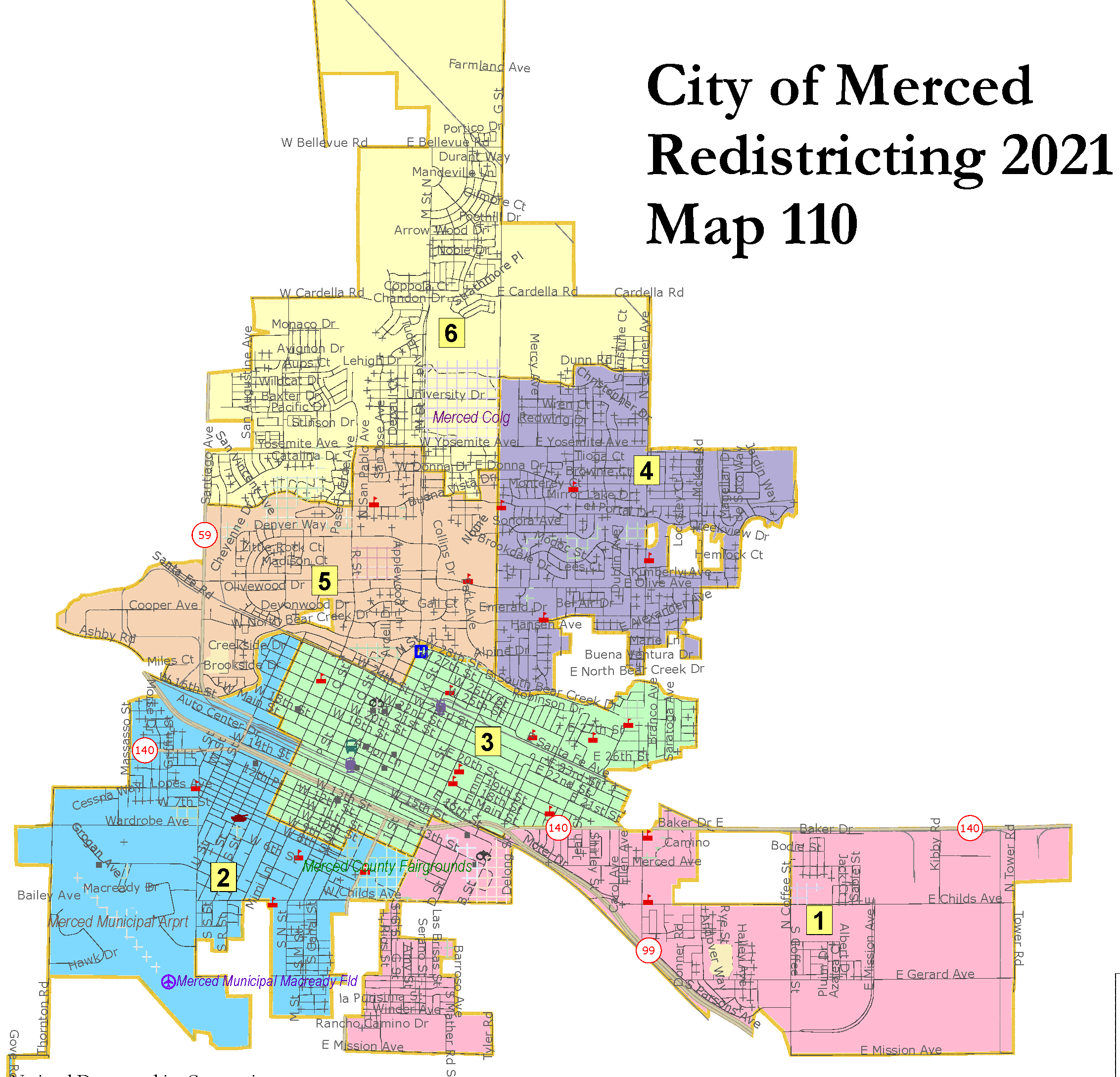 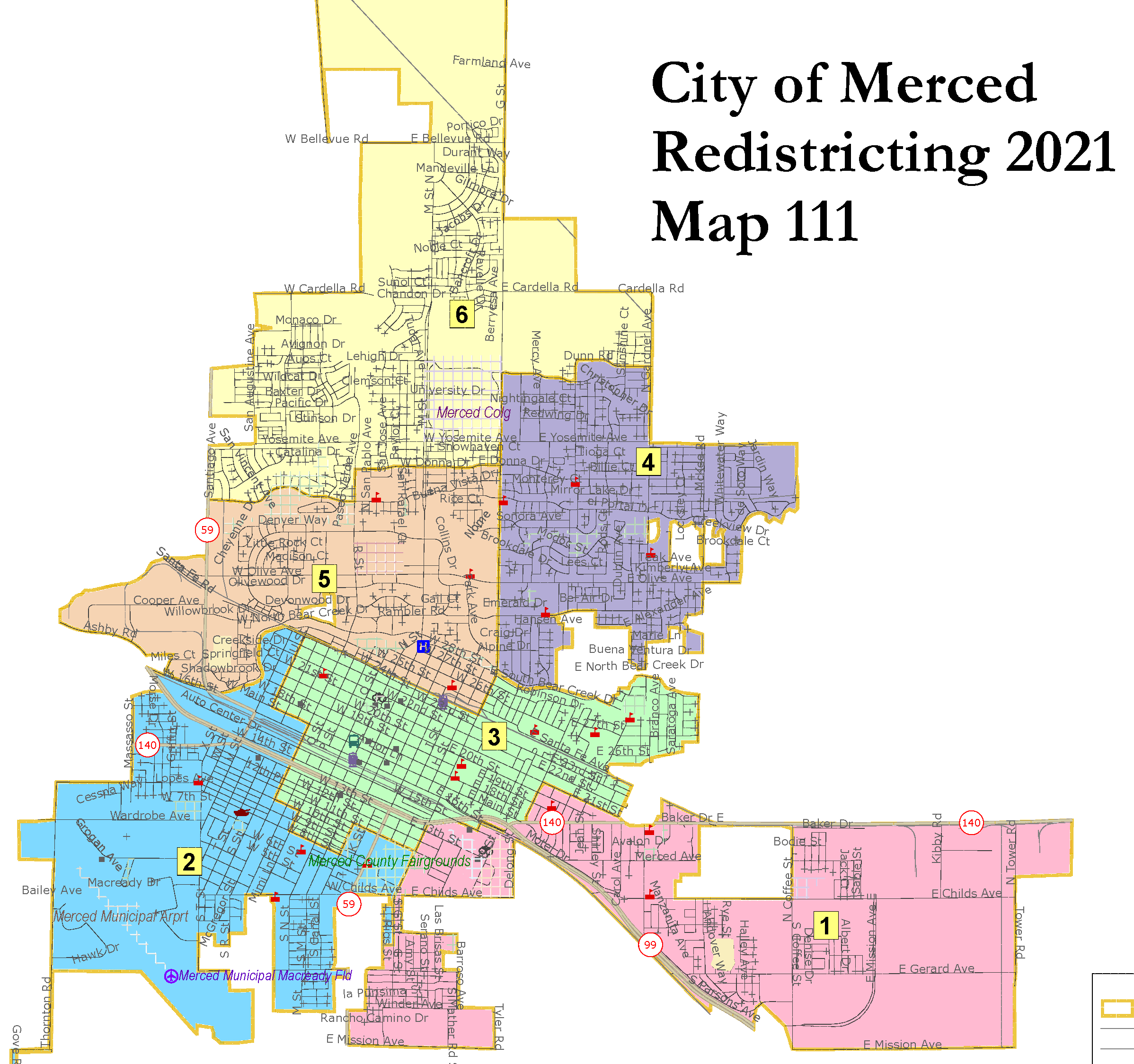 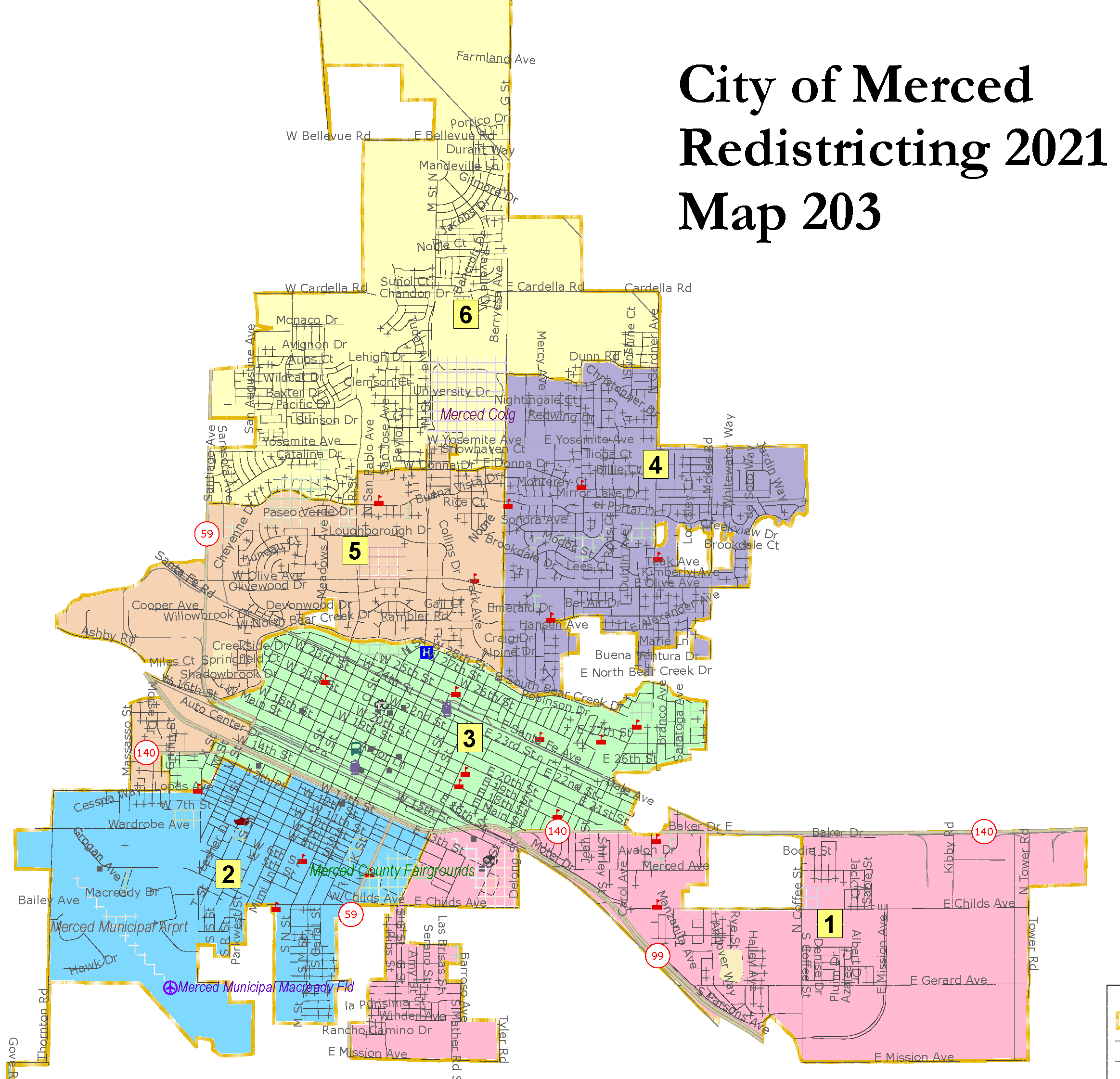 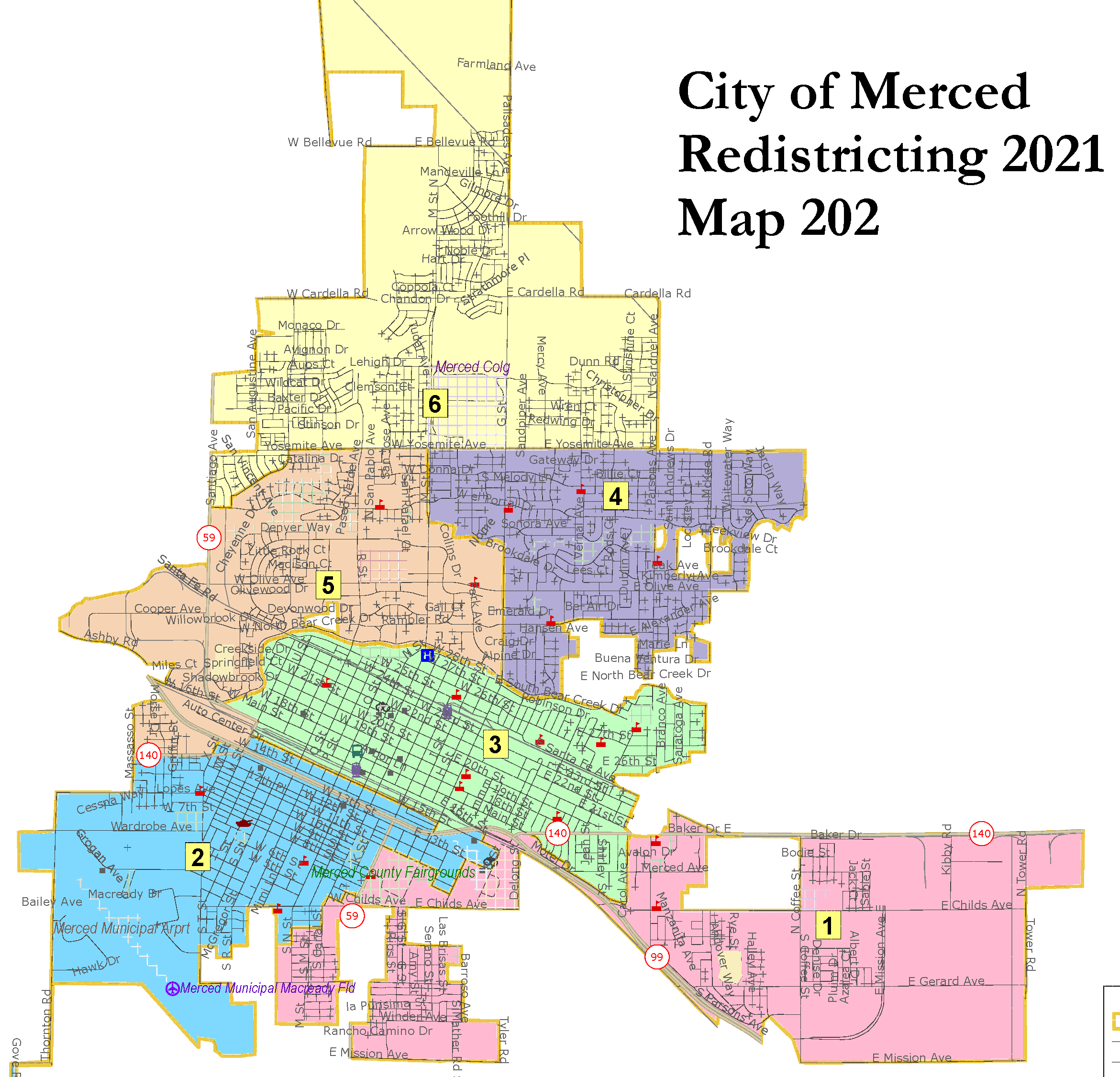 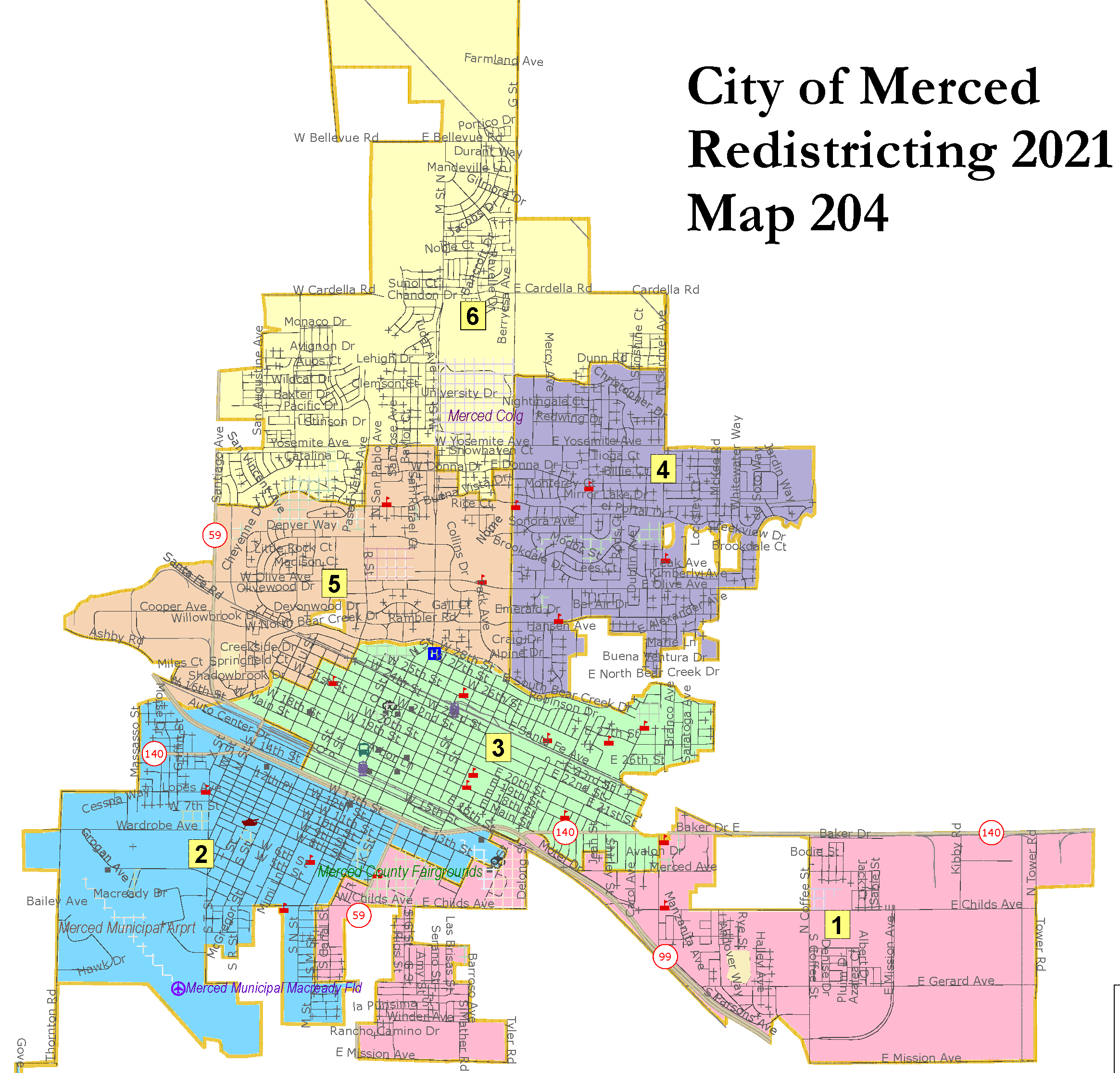 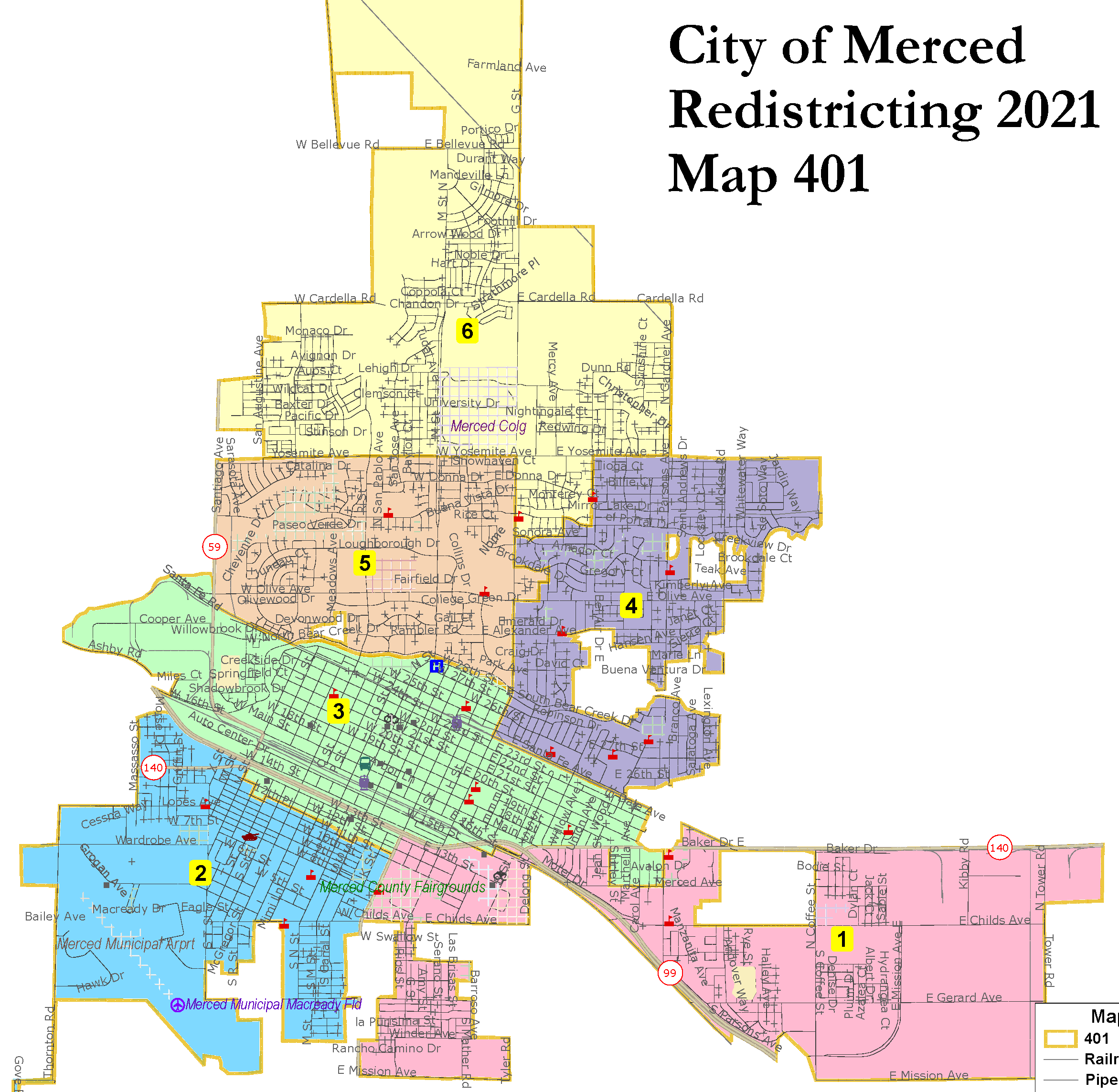 10
Map 104
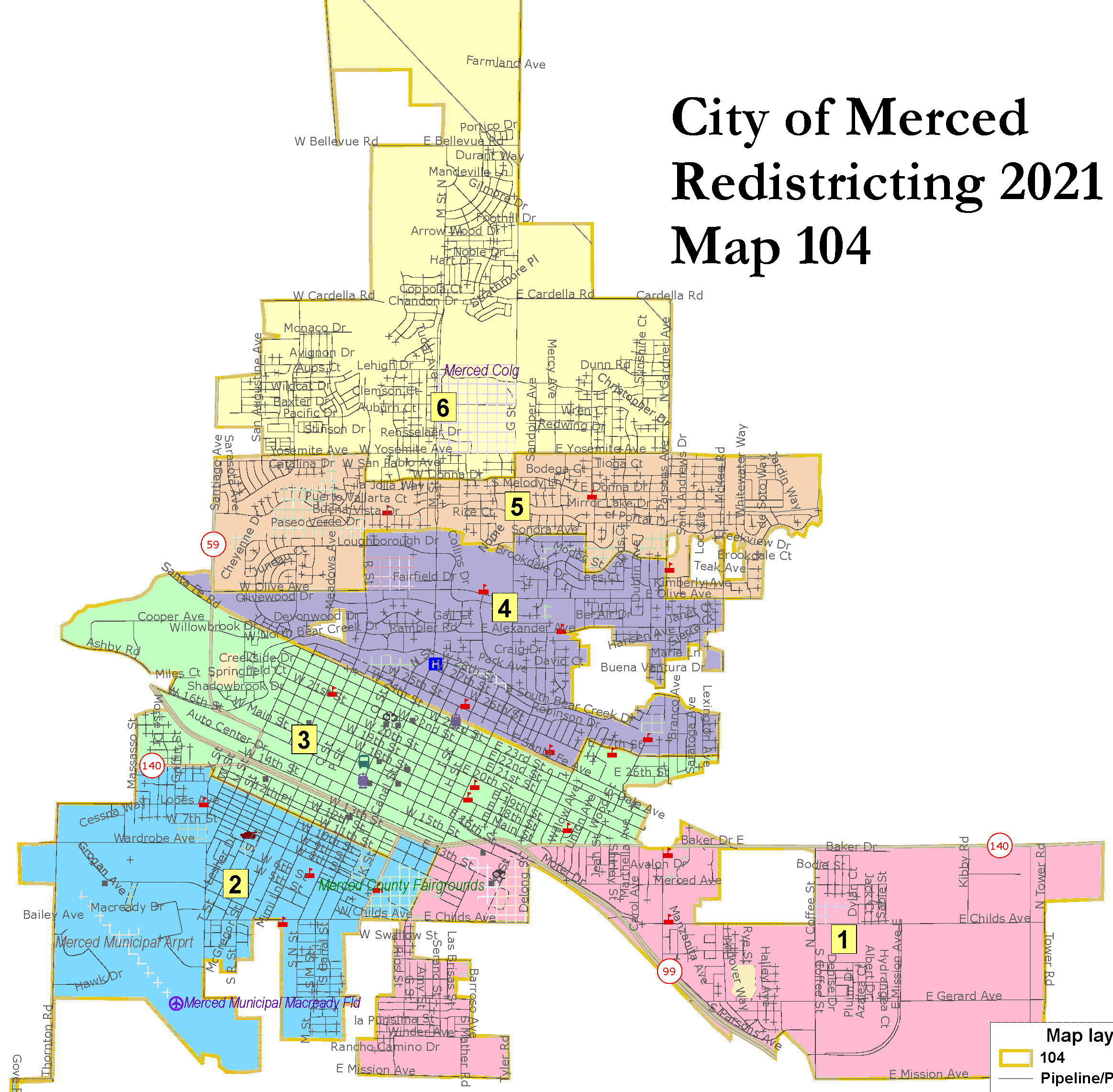 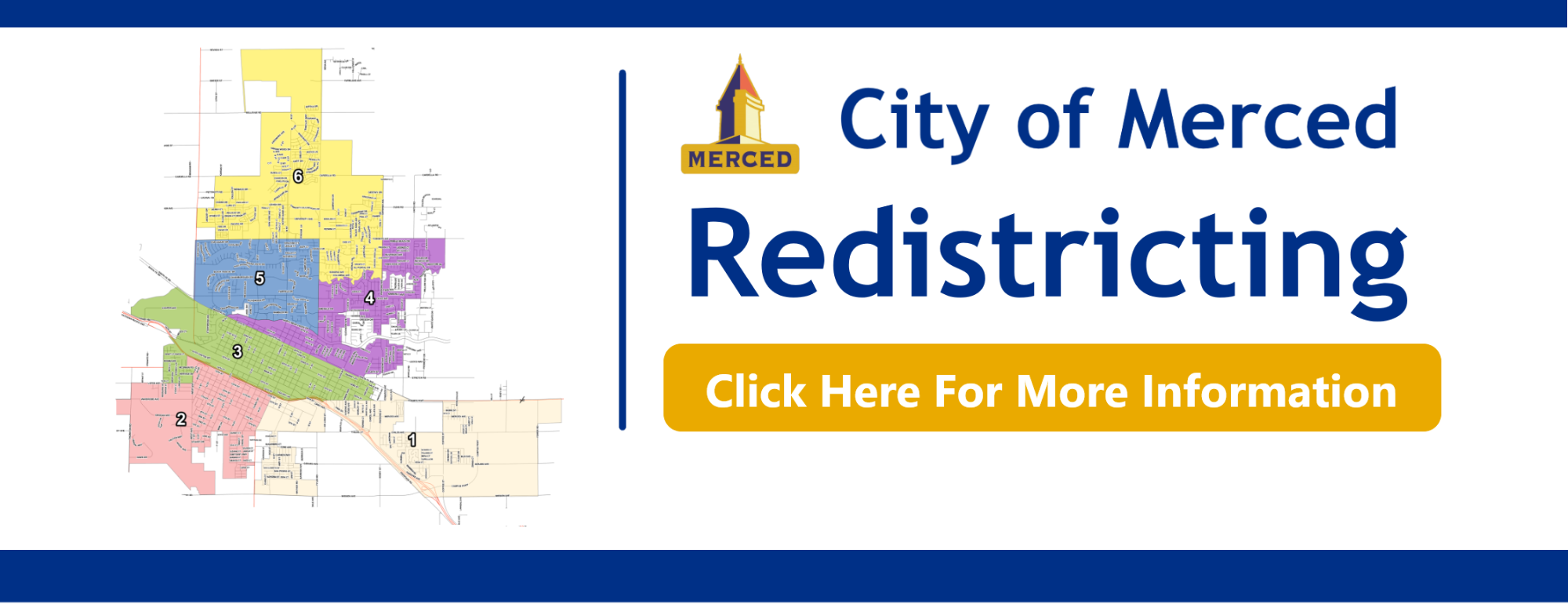 Of Note:
Deviation: 9.92%
6 overall majority minority CVAP districts
3 Latino CVAP districts
11
March 7, 2022
Map 105
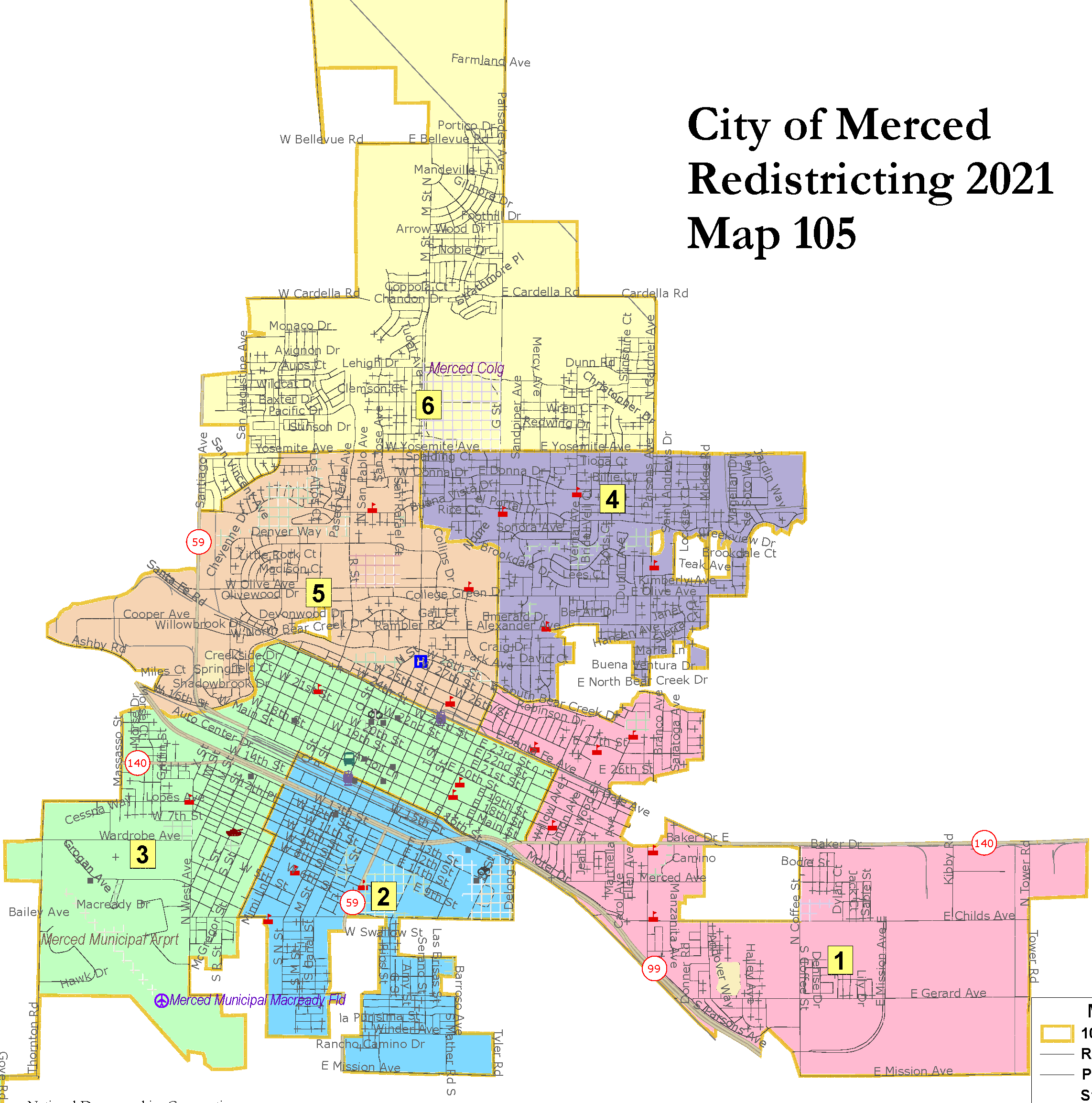 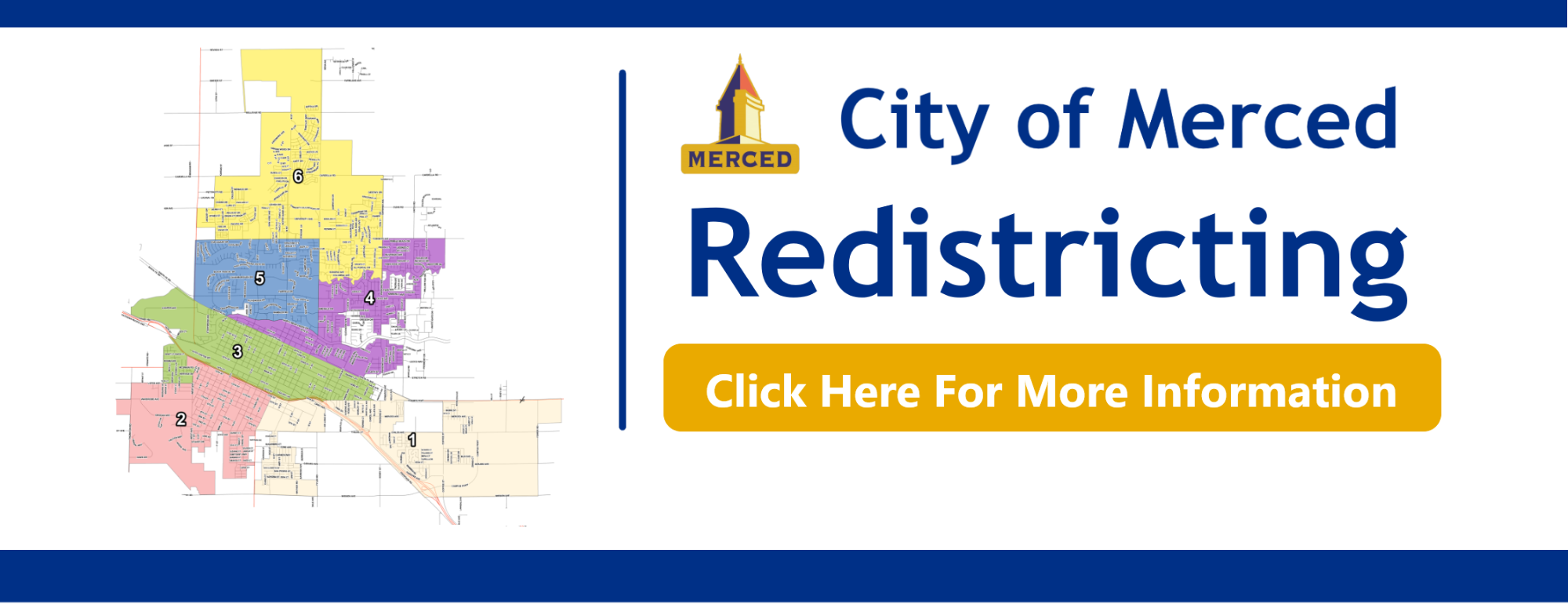 Of Note:
Deviation: 3.63%
6 overall majority minority CVAP districts
2 Latino CVAP districts
12
March 7, 2022
Map 106
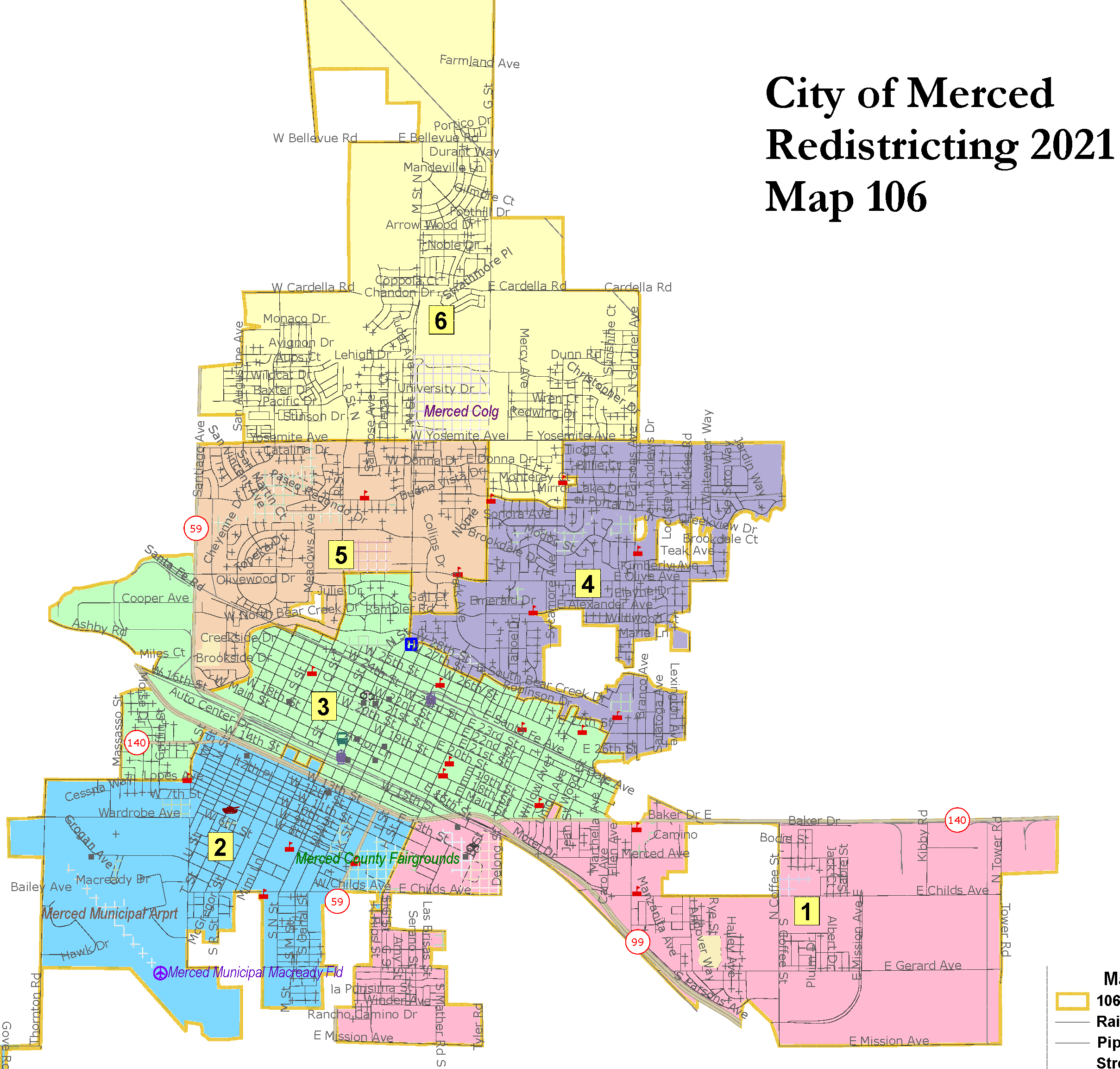 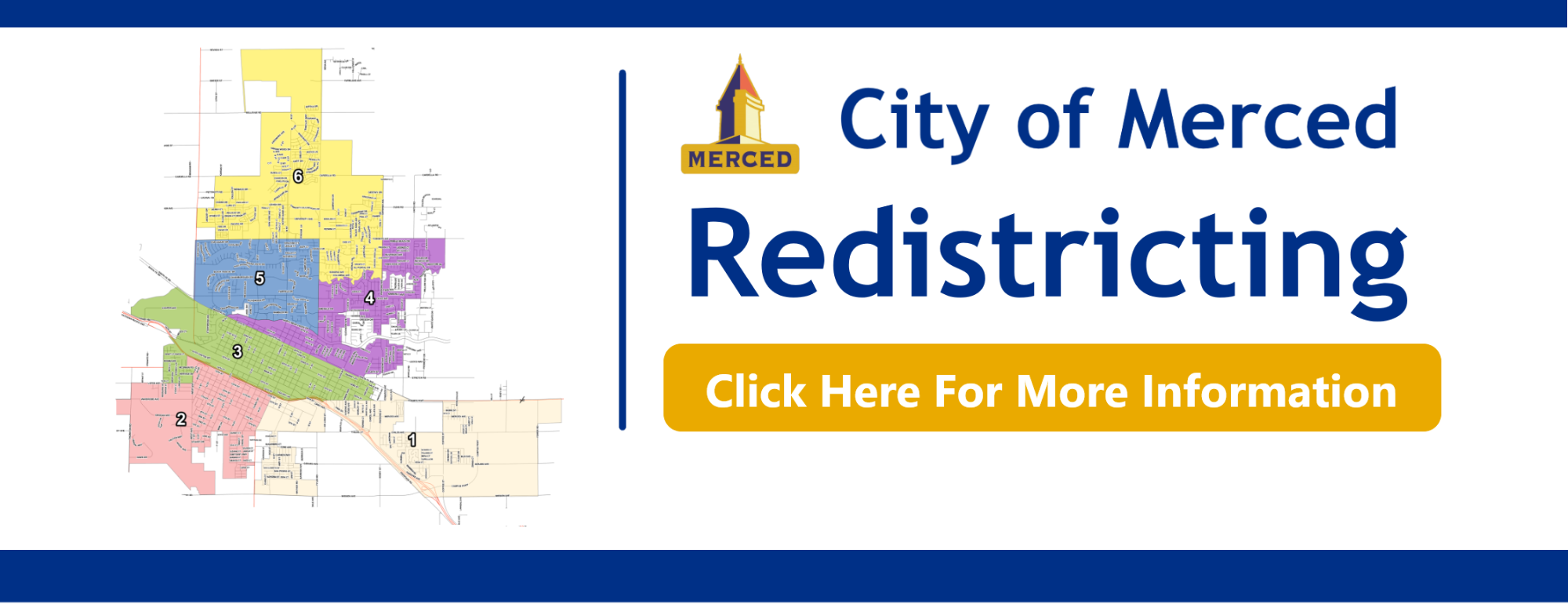 Of Note:
Deviation: 2.70%
6 overall majority minority CVAP districts
2 Latino CVAP districts
13
March 7, 2022
Map 107
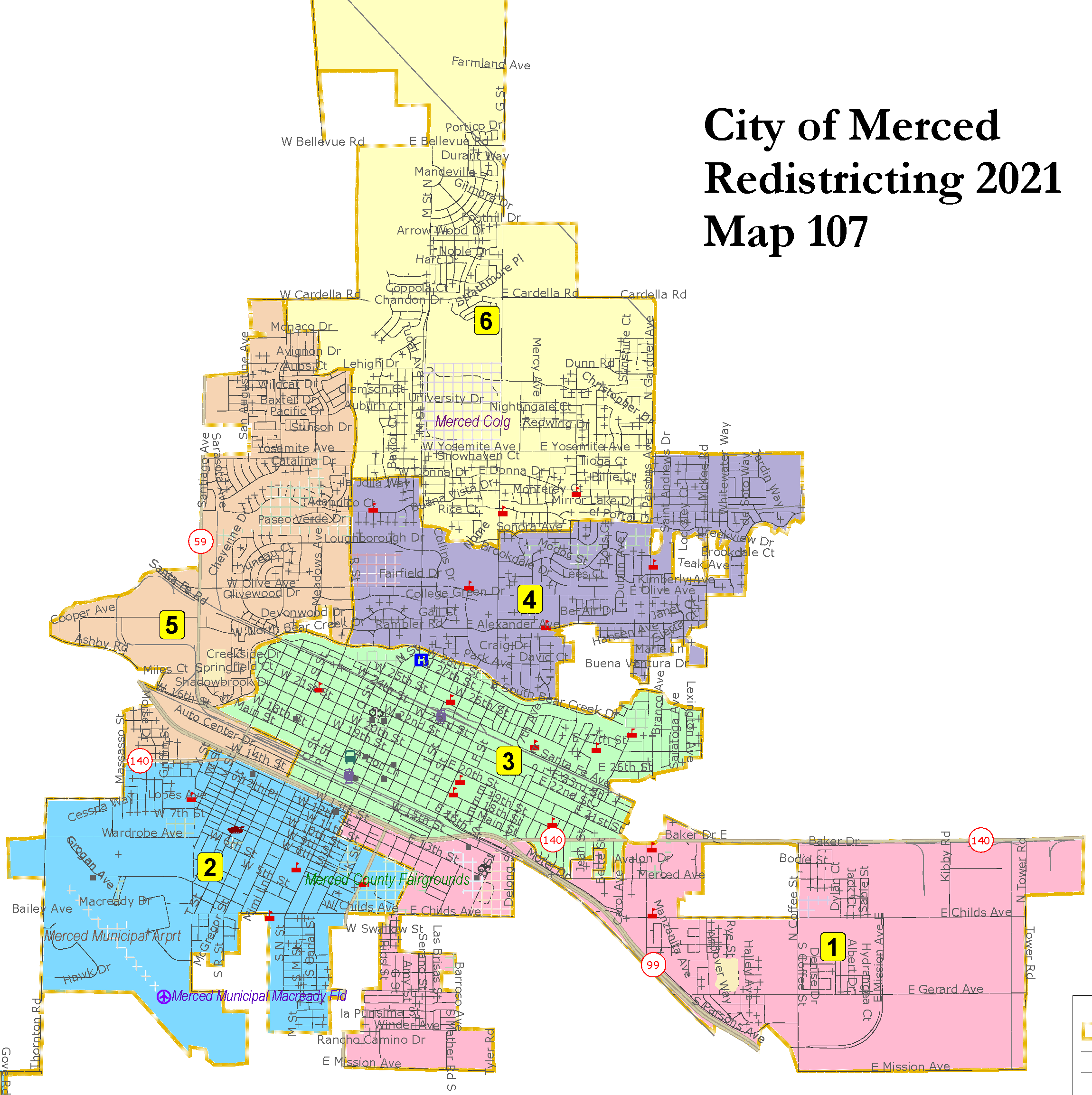 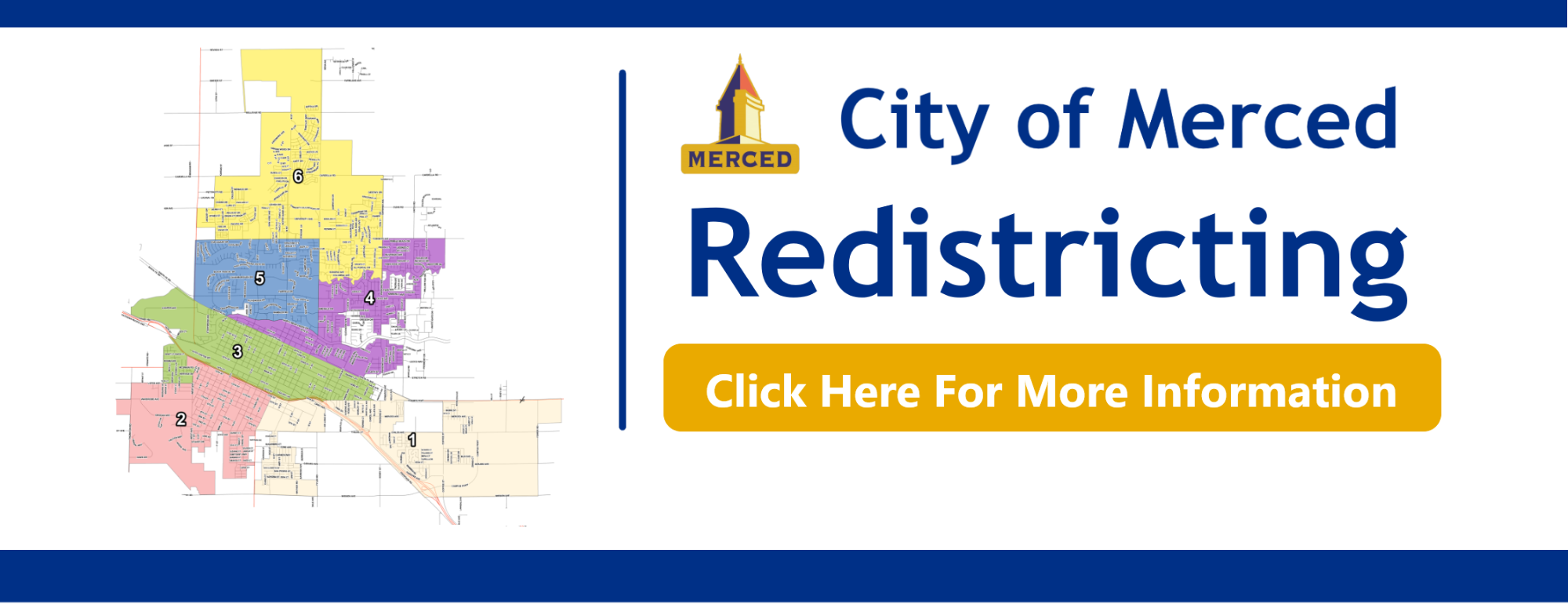 Of Note:
Deviation: 5.82%
6 overall majority minority CVAP districts
2 Latino CVAP districts
14
March 7, 2022
Map 108
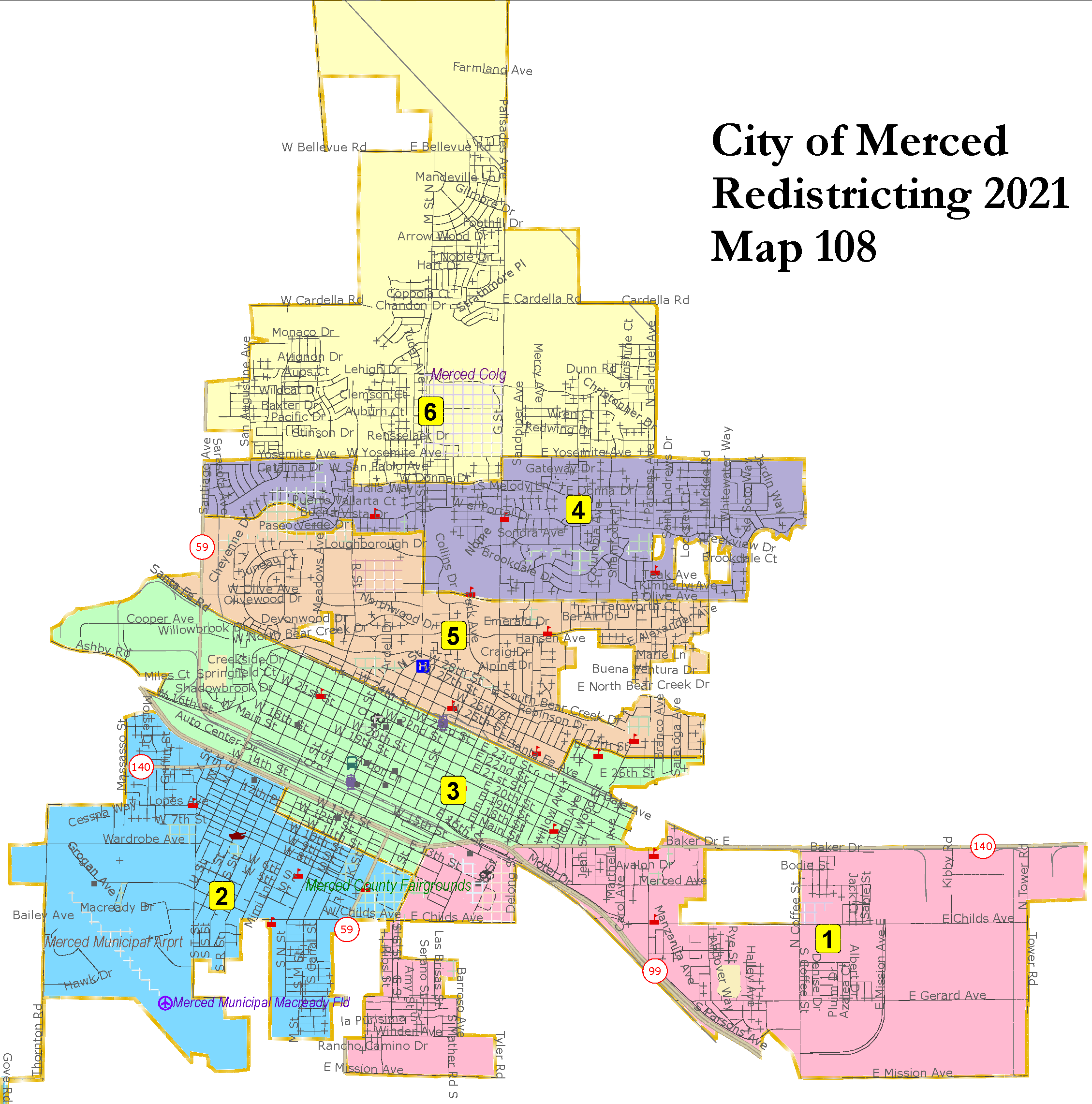 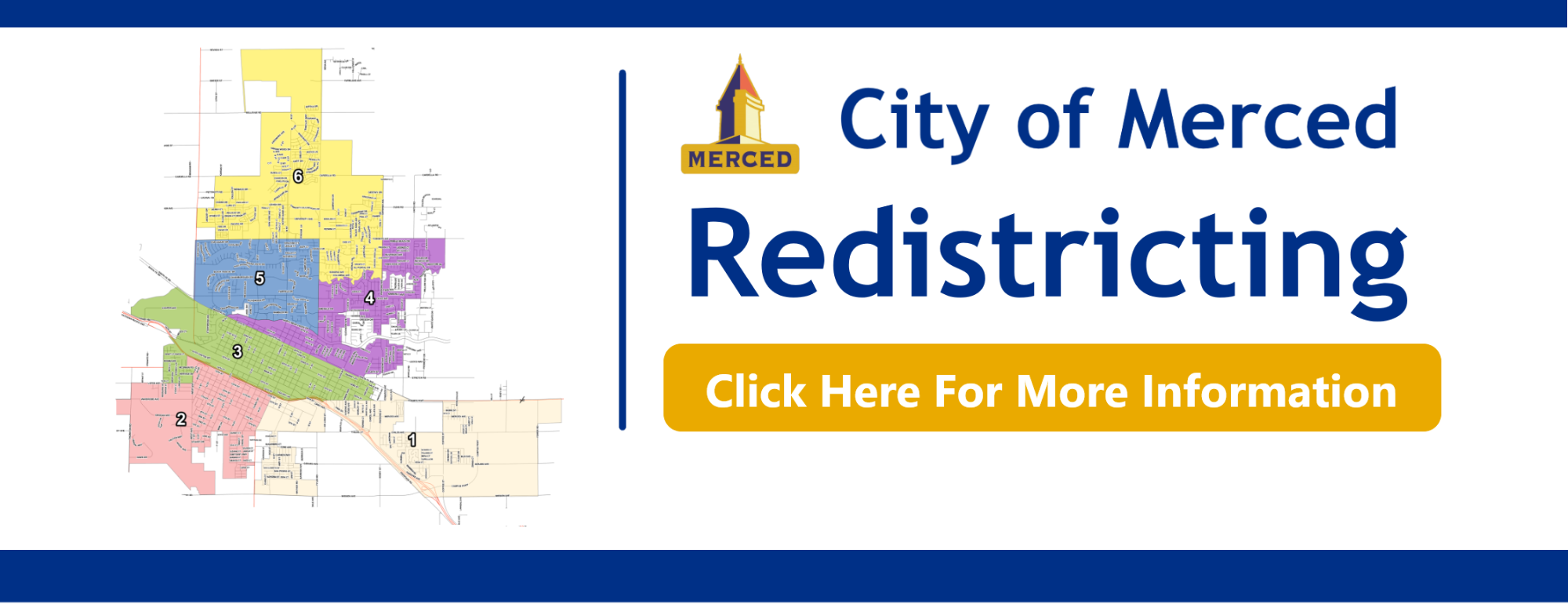 Of Note:
Deviation: 6.37%
6 overall majority minority CVAP districts
3 Latino CVAP districts
15
March 7, 2022
Map 109
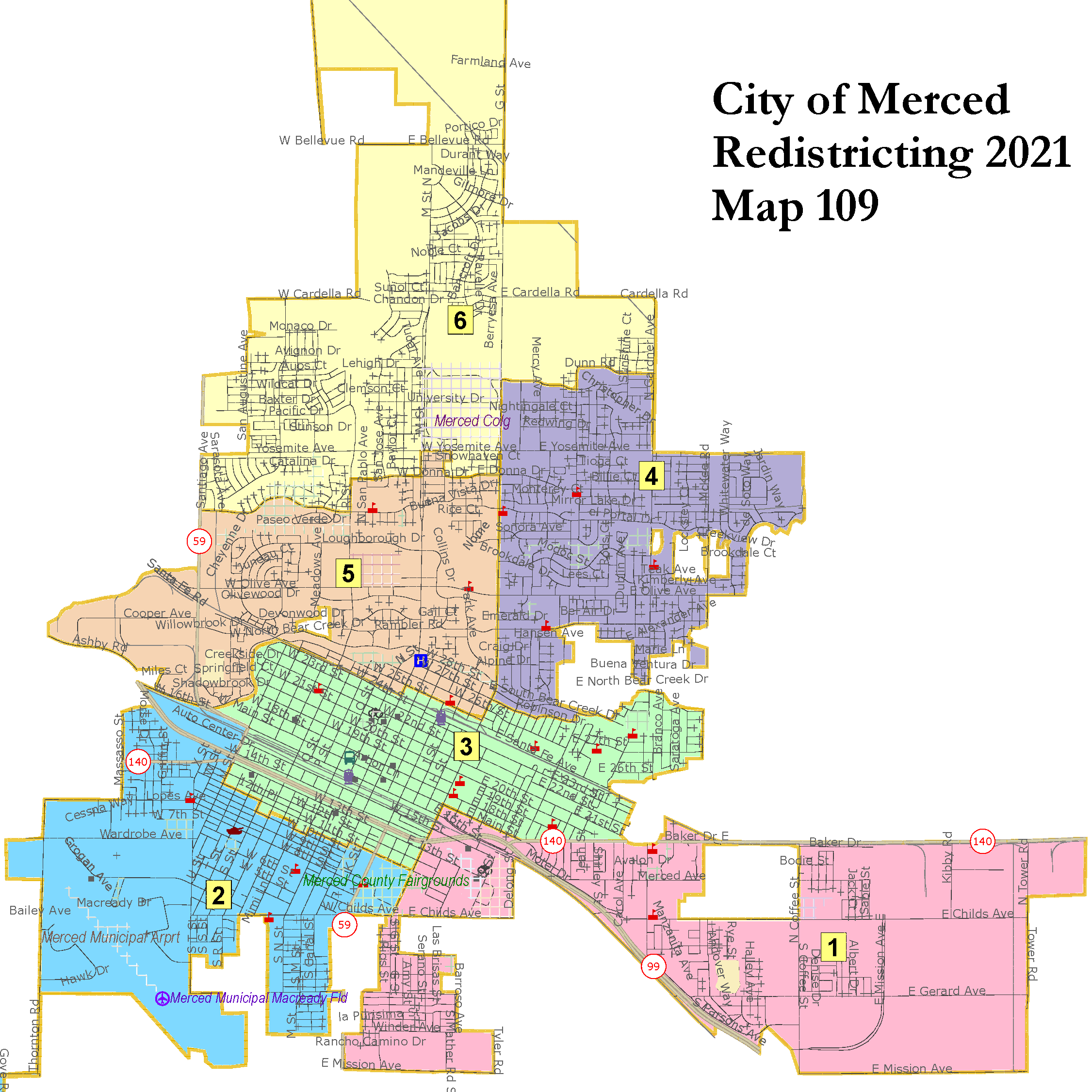 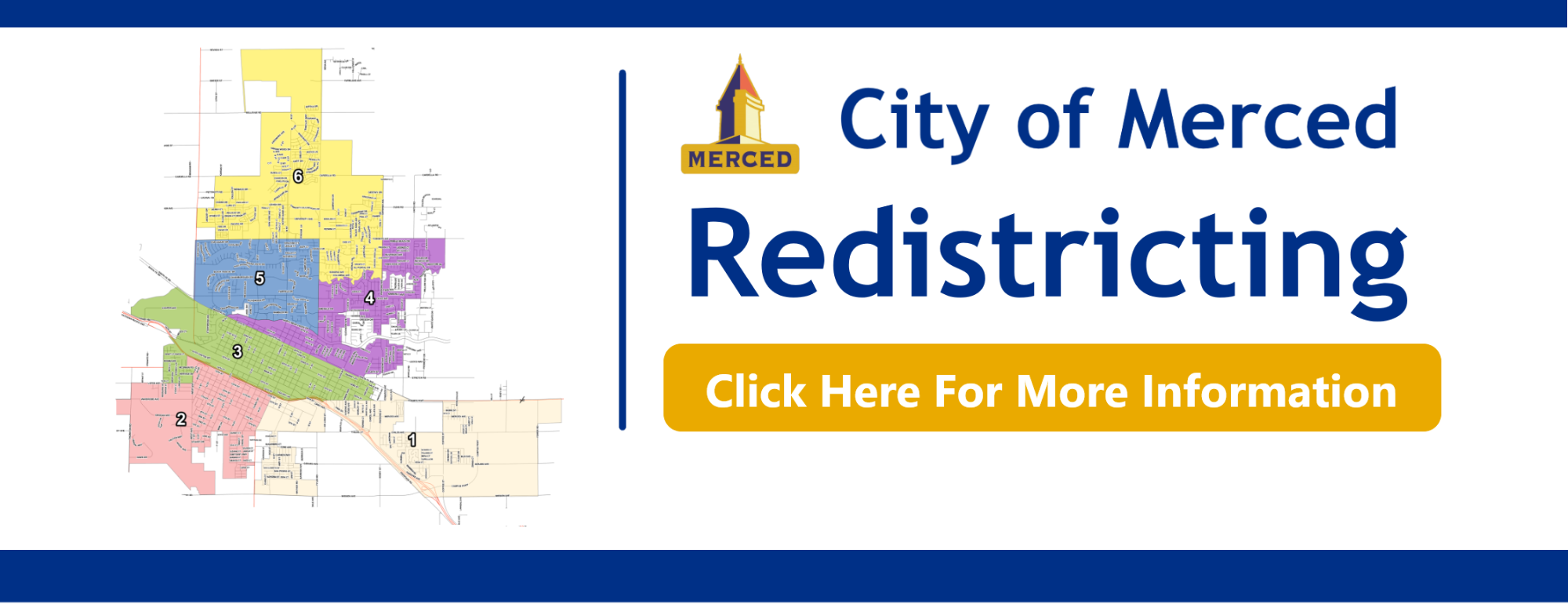 Of Note:
Deviation: 8.98%
6 overall majority minority CVAP districts
3 Latino CVAP districts
16
March 7, 2022
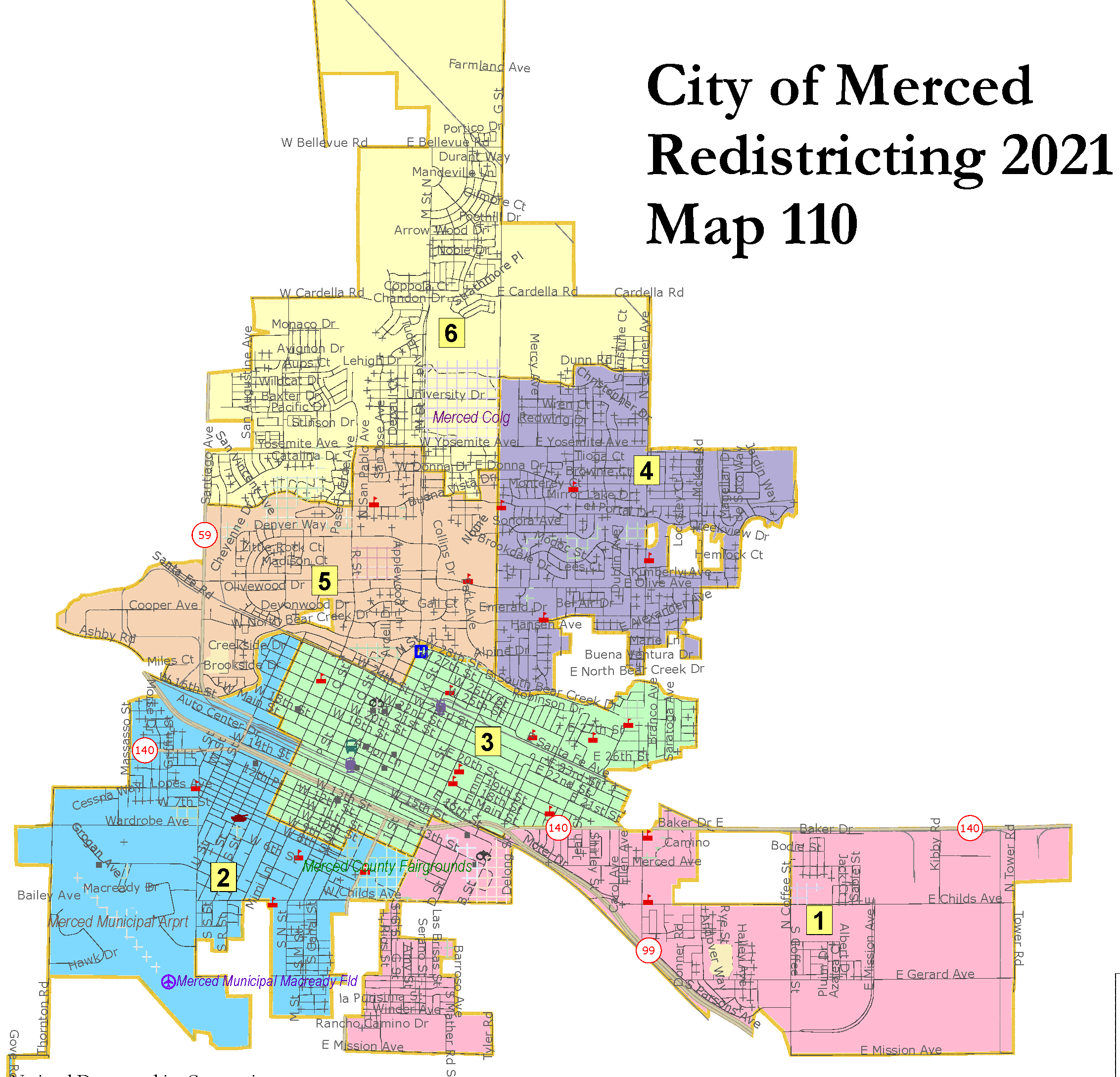 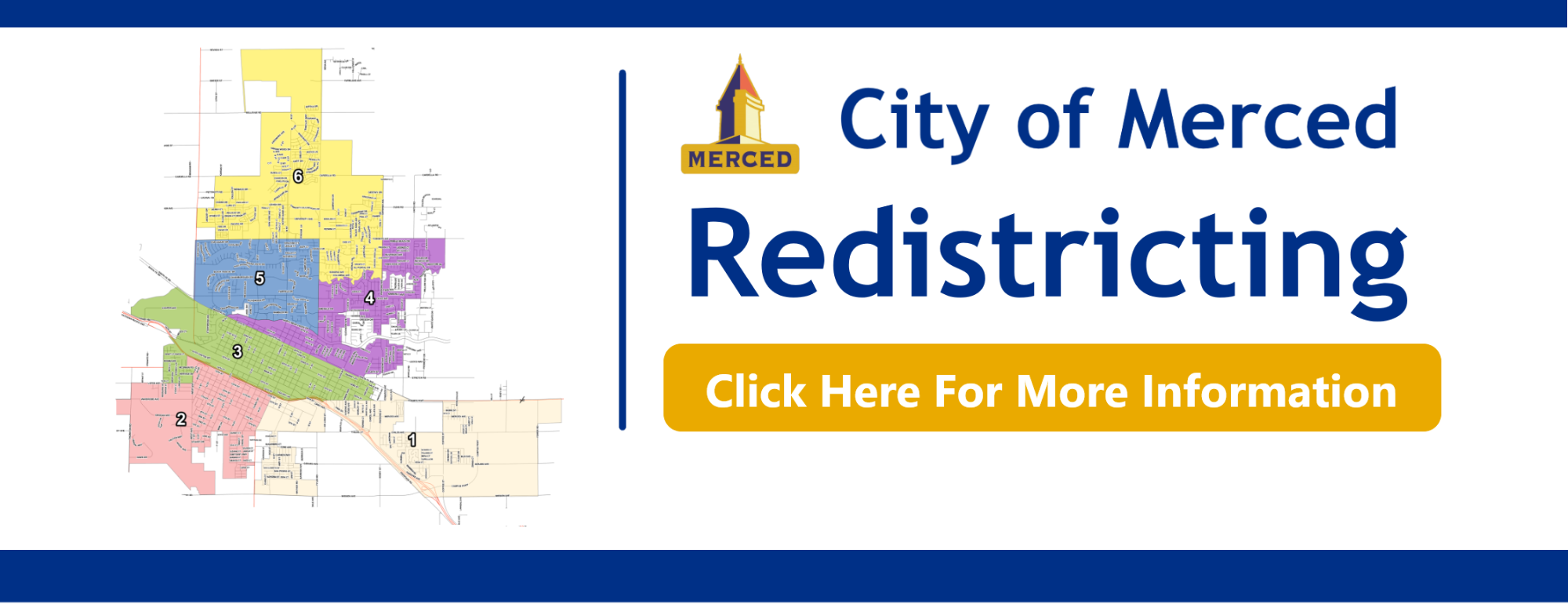 Of Note:
Deviation: 8.96%
6 overall majority minority CVAP districts
3 Latino CVAP districts
17
March 7, 2022
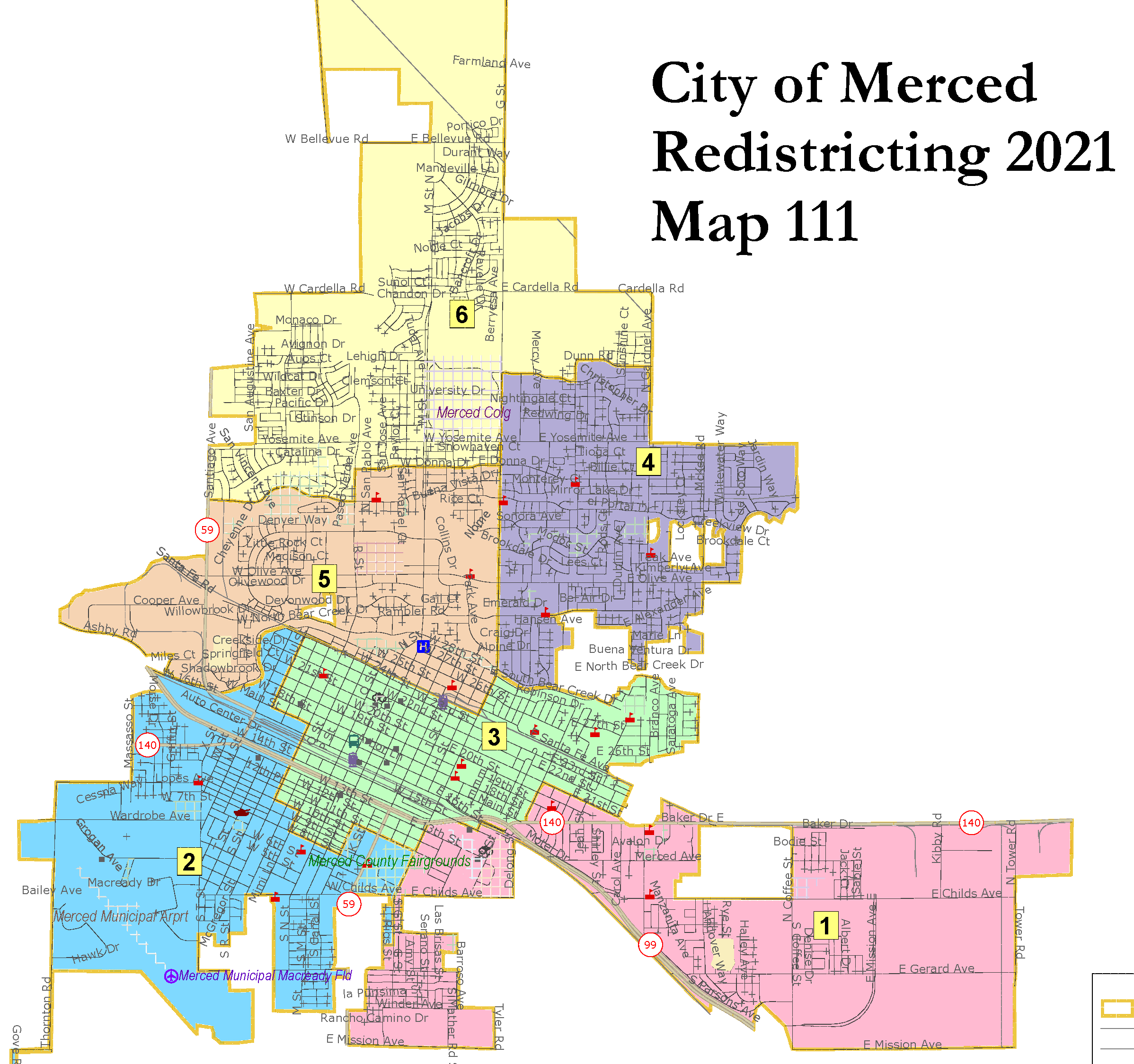 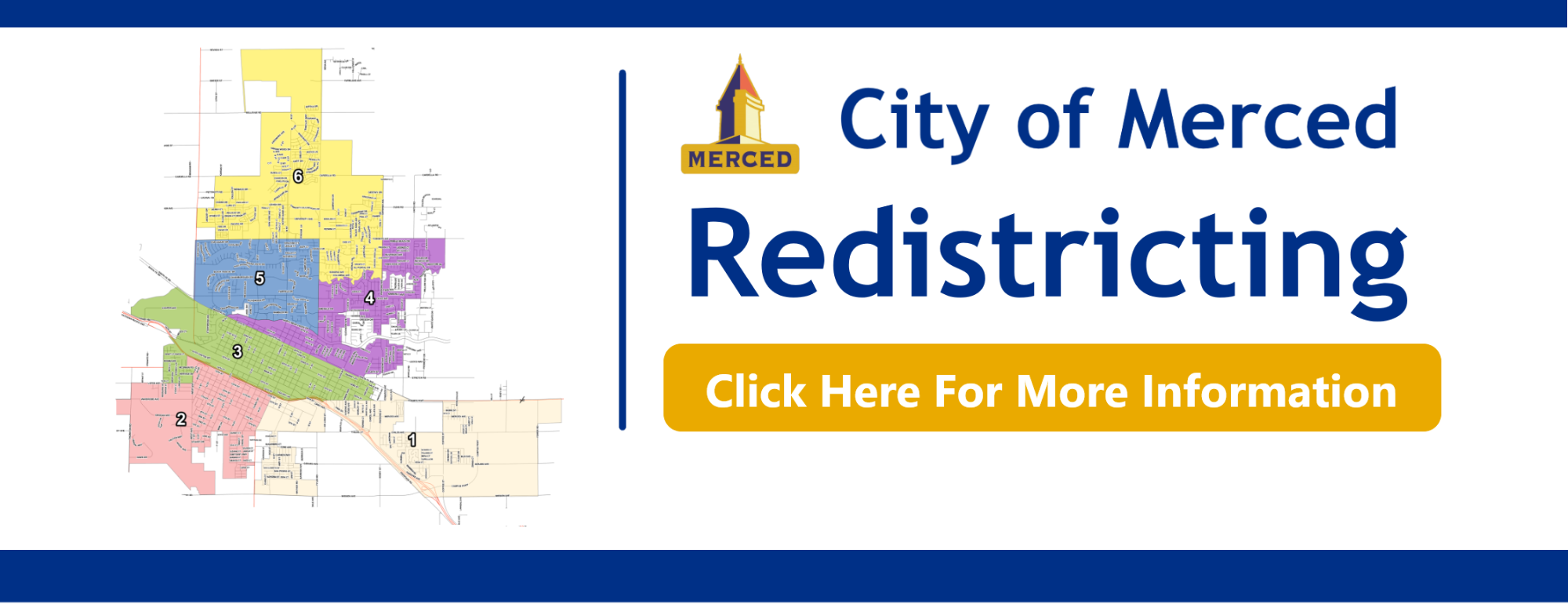 Of Note:
Deviation: 4.96%
6 overall majority minority CVAP districts
3 Latino CVAP districts
18
March 7, 2022
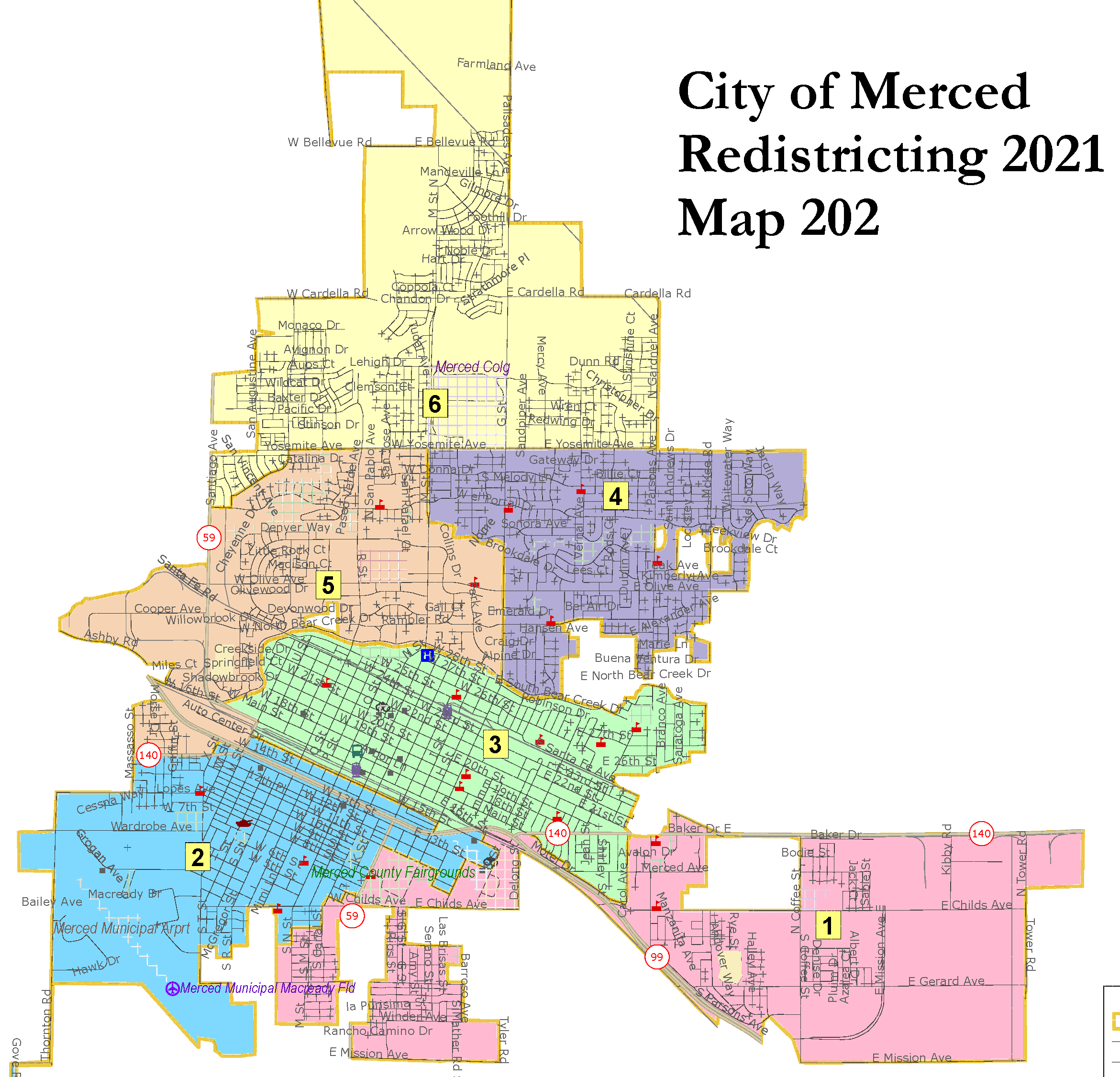 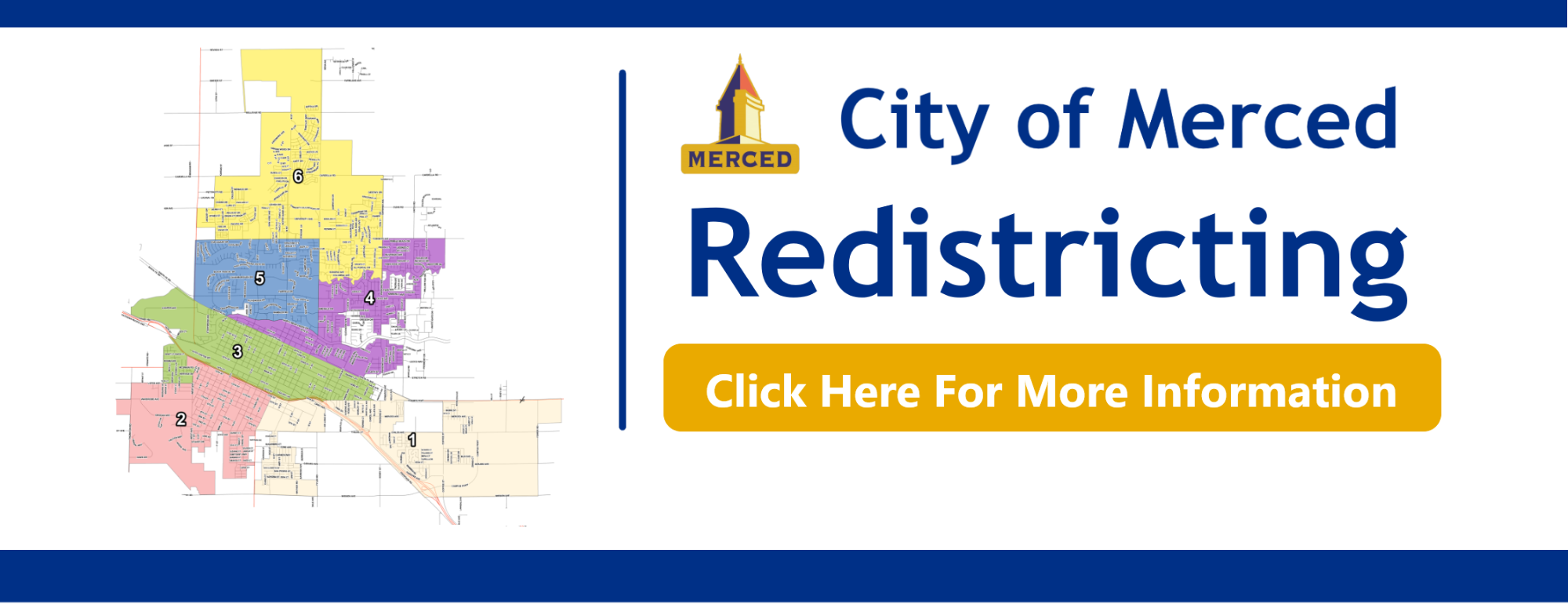 Of Note:
Deviation: 8.92%
6 overall majority minority CVAP districts
1 Latino CVAP district
19
March 7, 2022
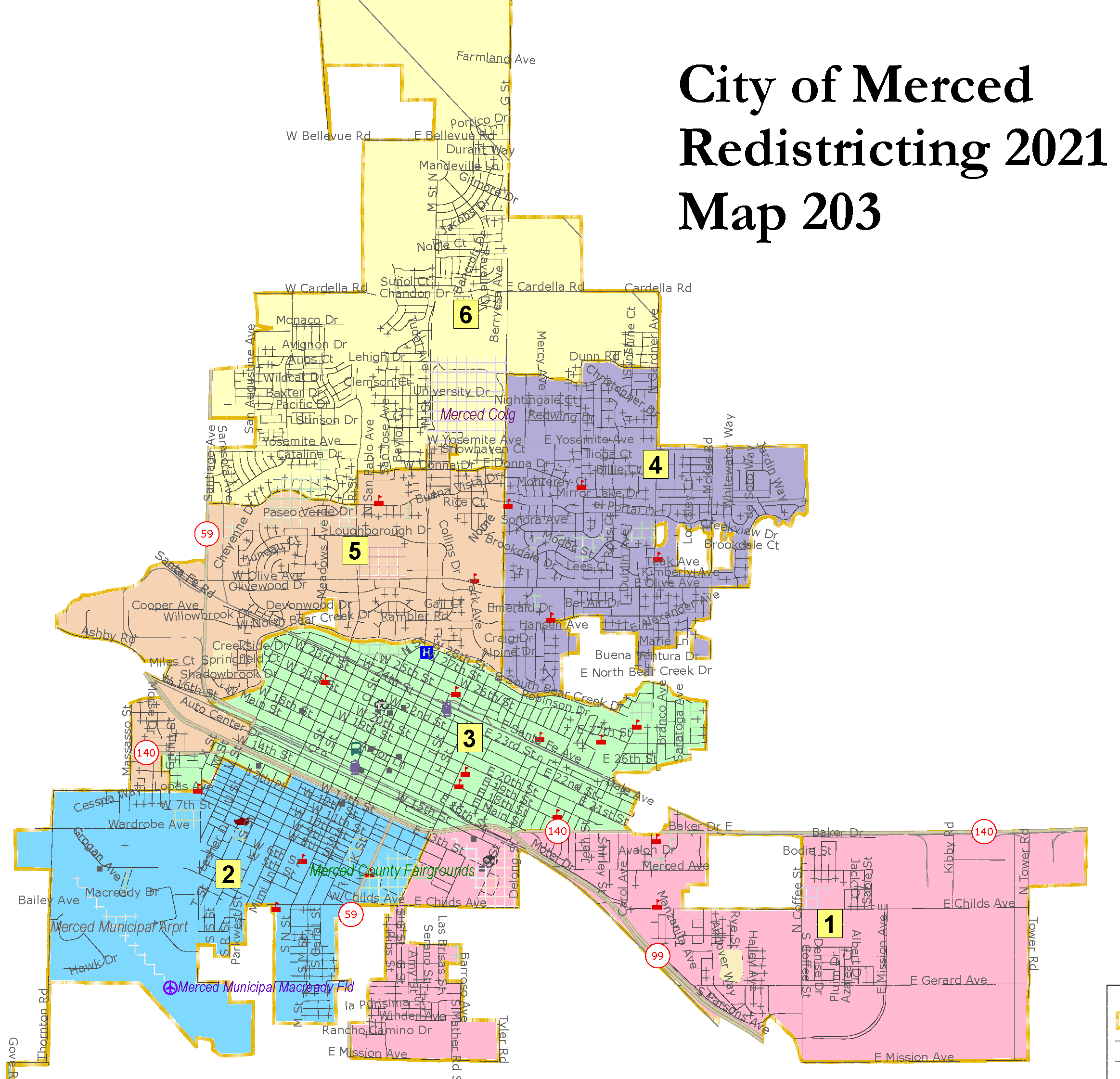 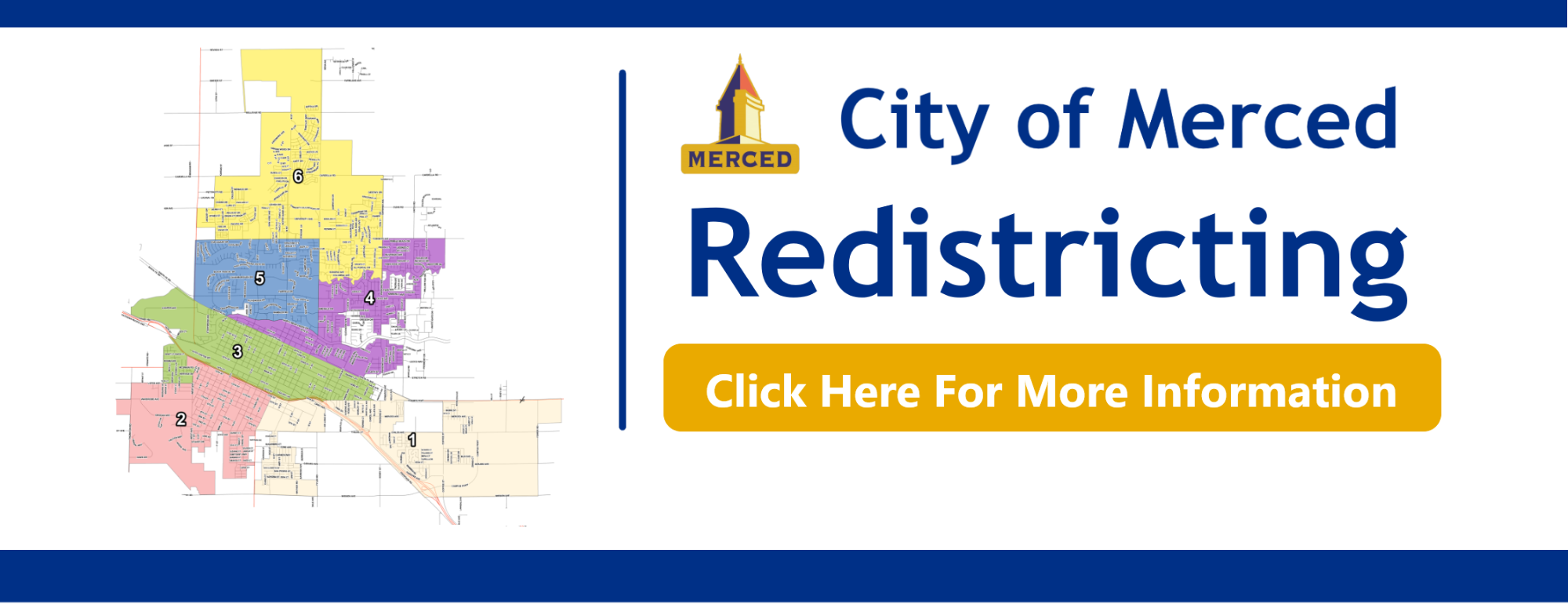 Of Note:
Deviation: 3.60%
6 overall majority minority CVAP districts
2 Latino CVAP districts
20
March 7, 2022
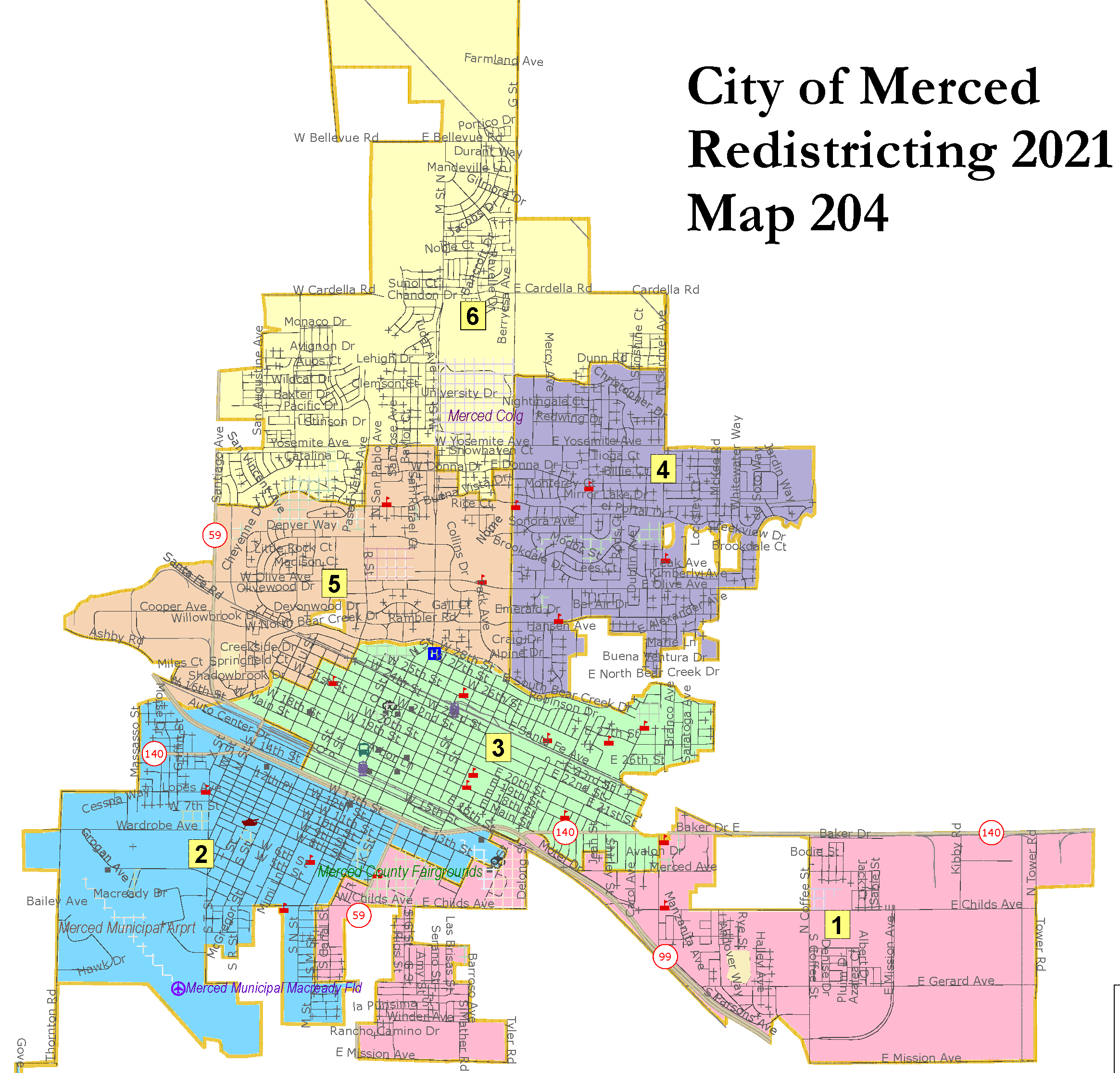 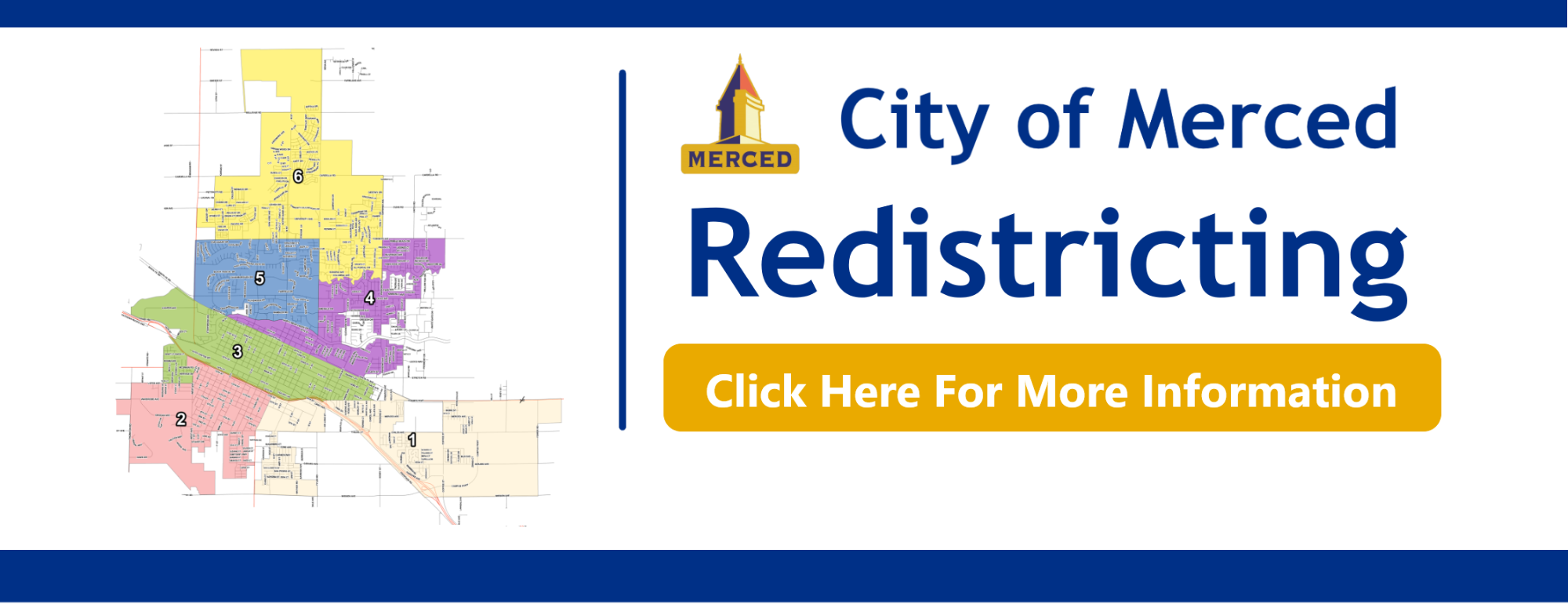 Of Note:
Deviation: 6.60%
6 overall majority minority CVAP districts
1 Latino CVAP district
21
March 7, 2022
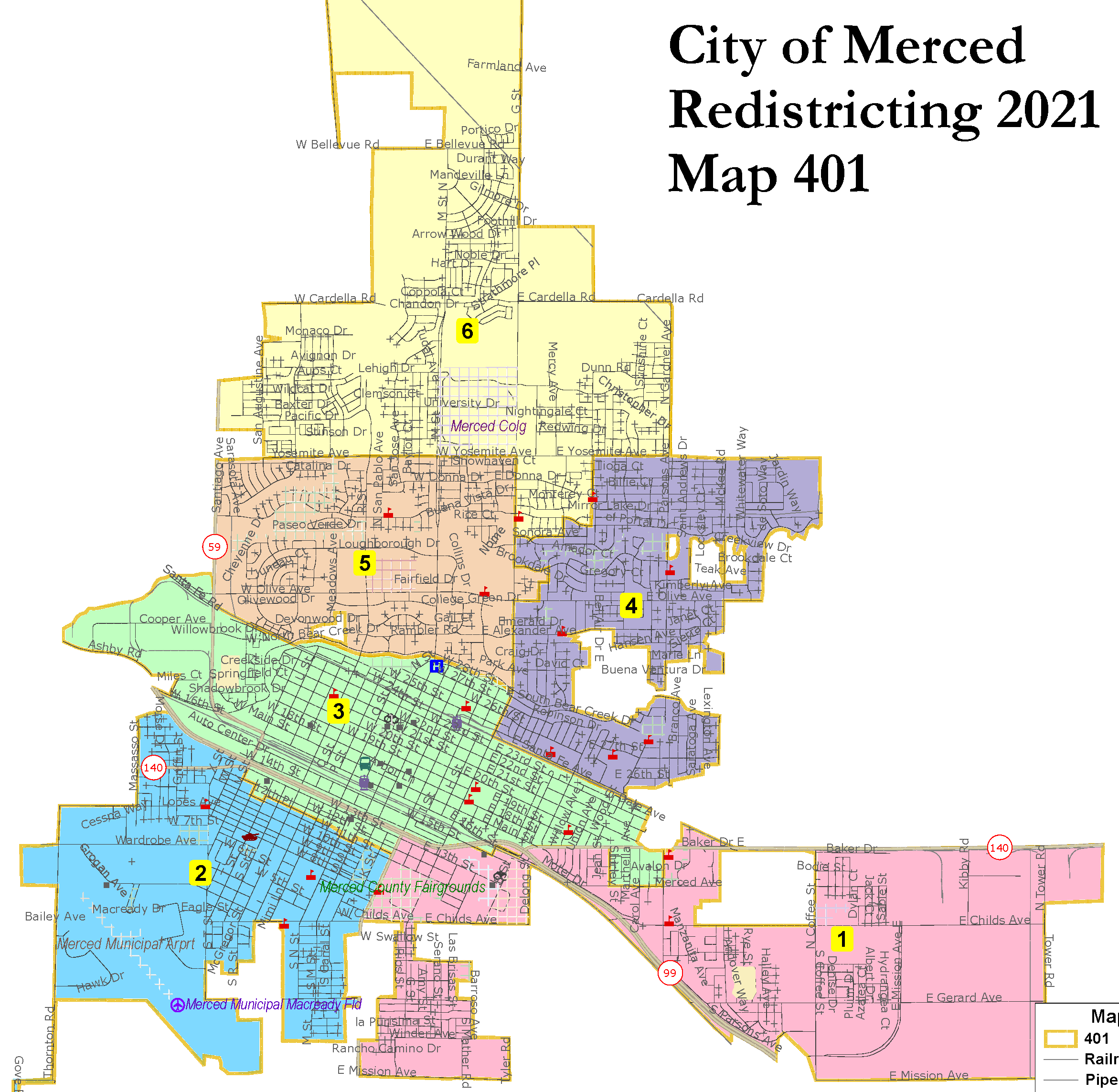 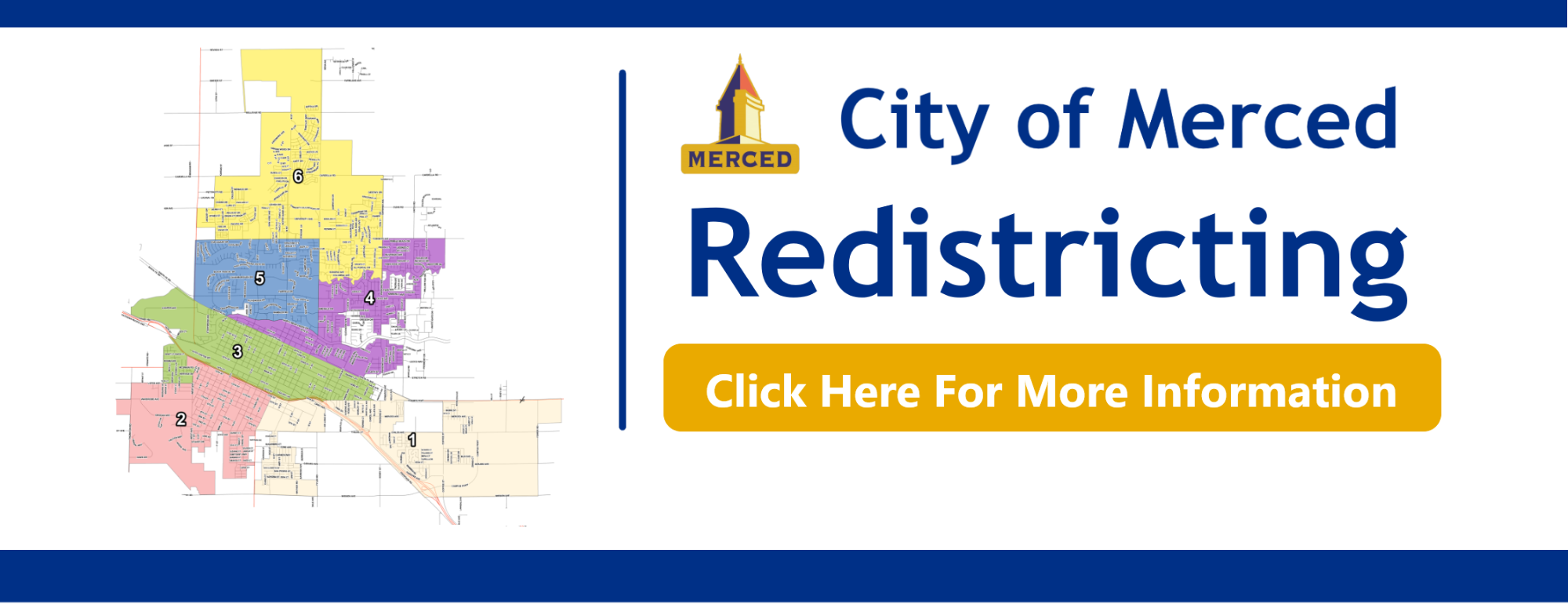 Of Note:
Deviation: 2.47 %
6 overall majority minority CVAP districts
3 Latino CVAP districts
22
March 7, 2022
Advisory Committee Recommends
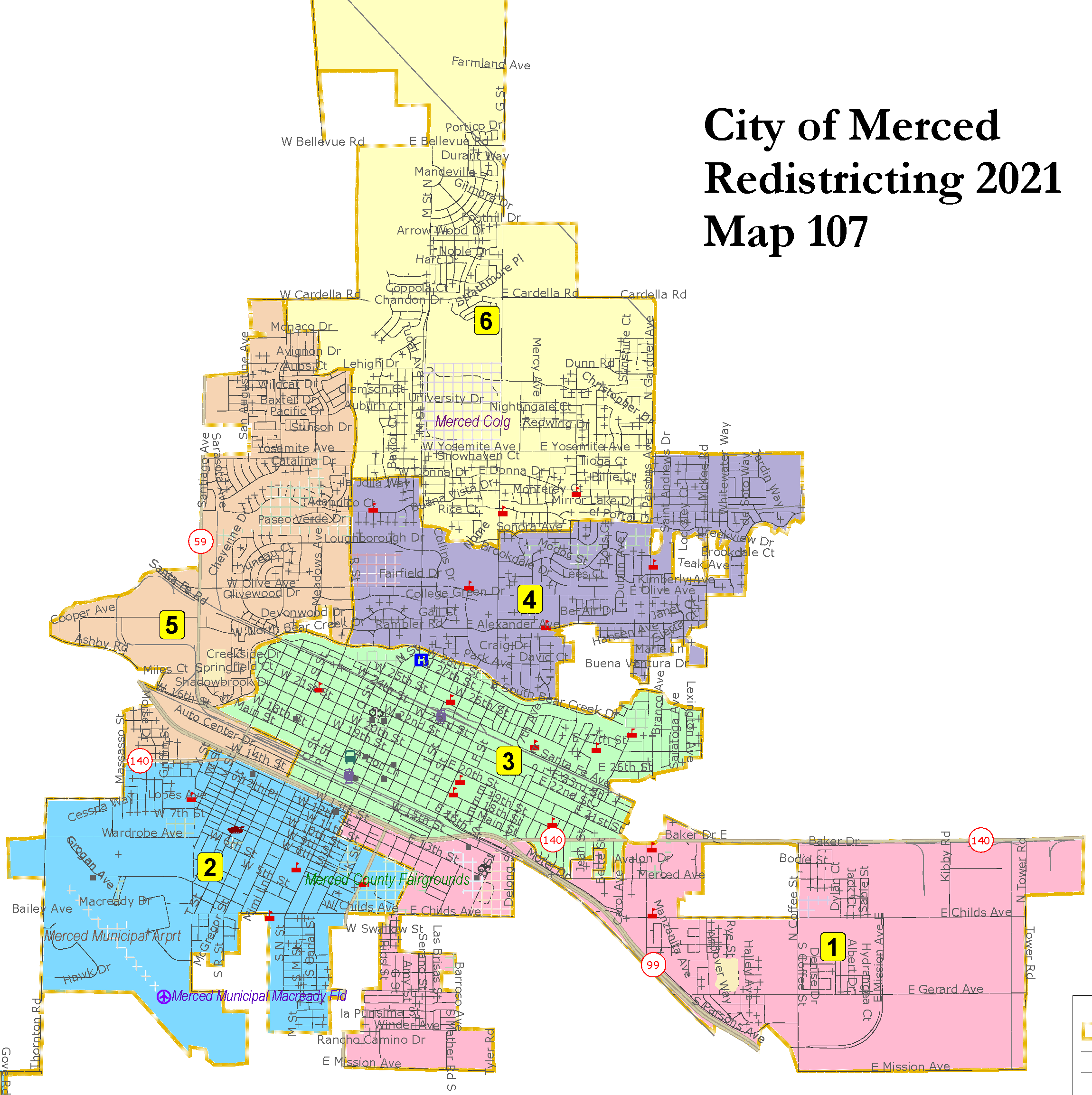 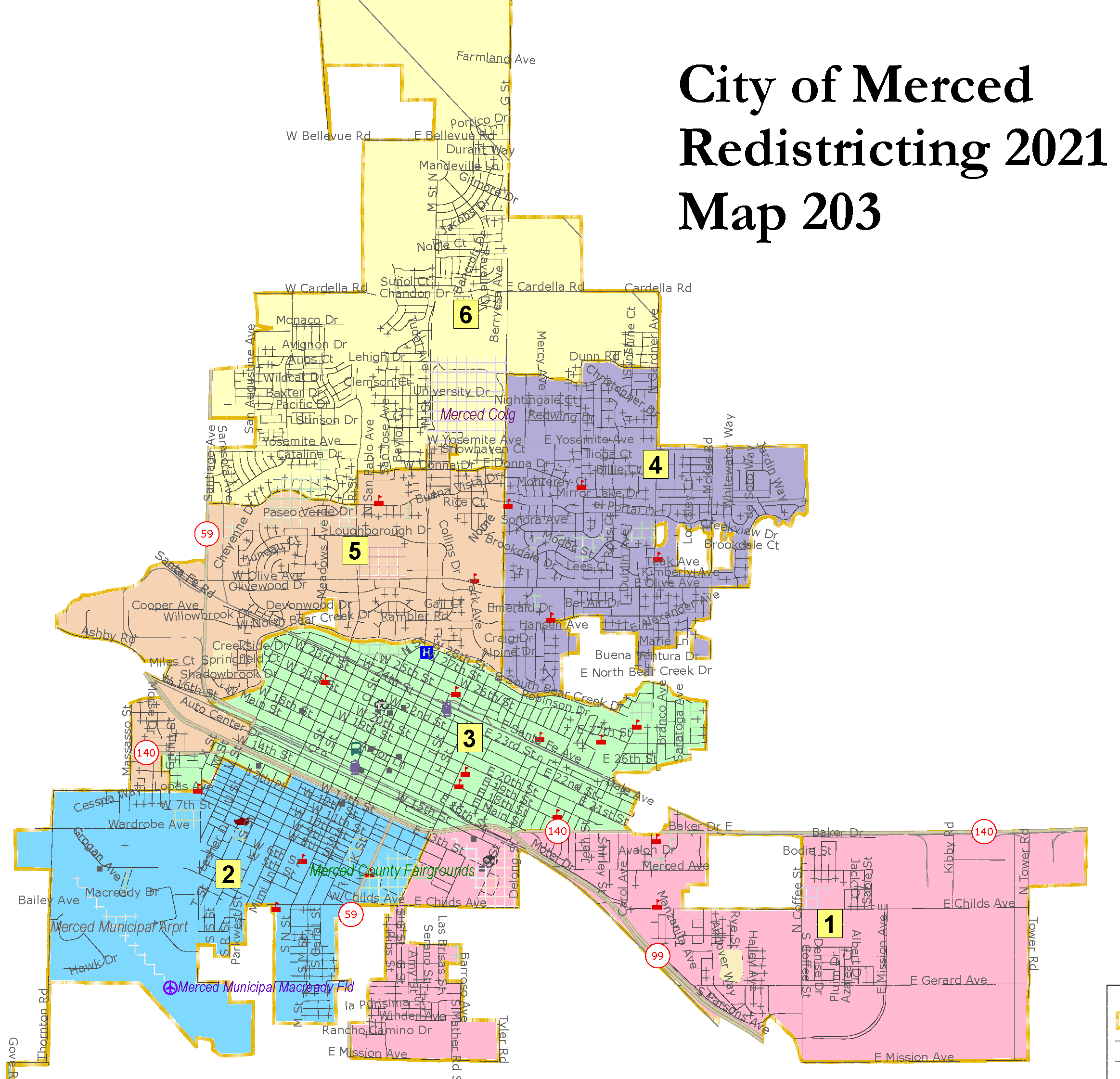 23
March 7, 2022
Public Hearing
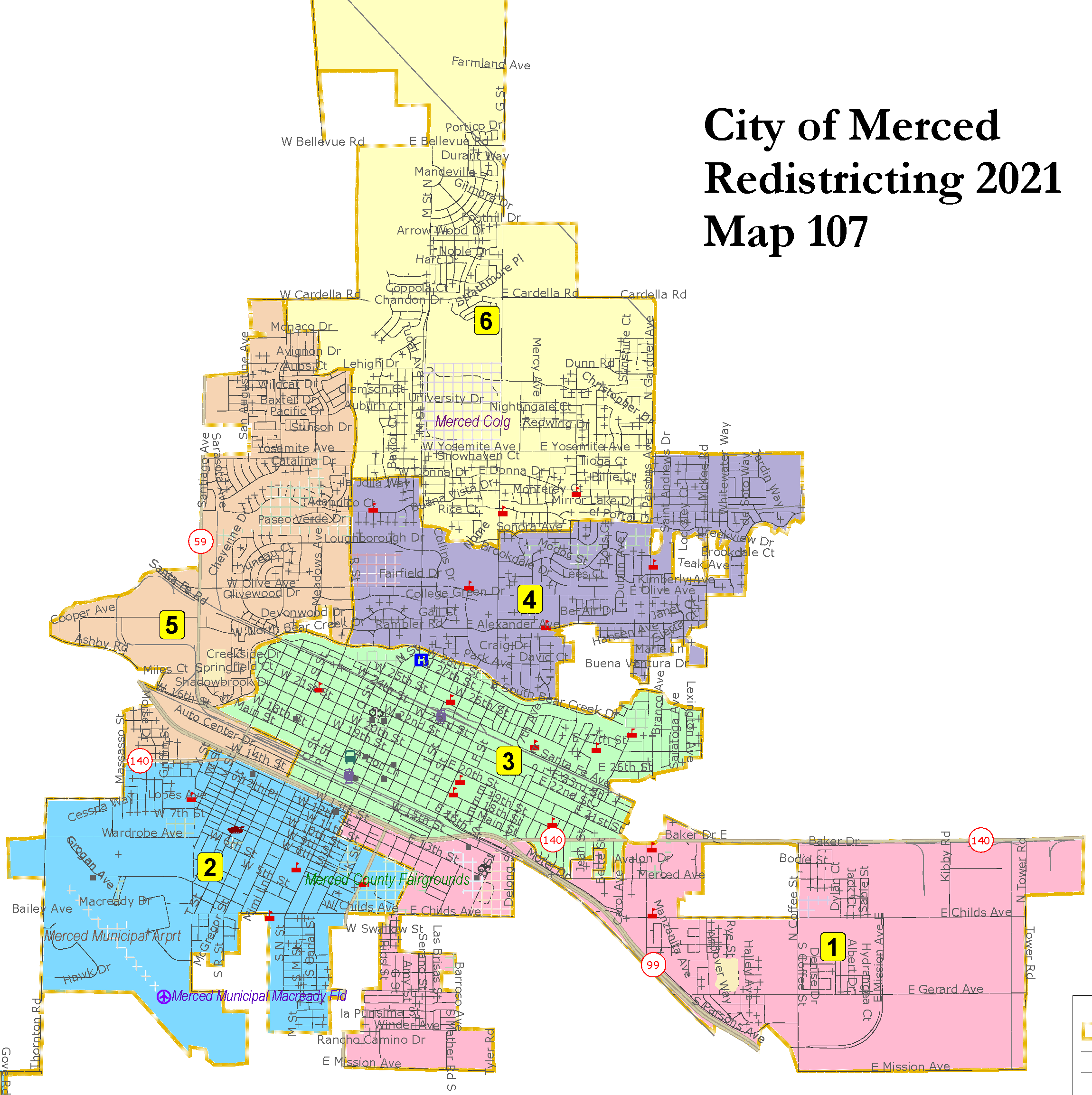 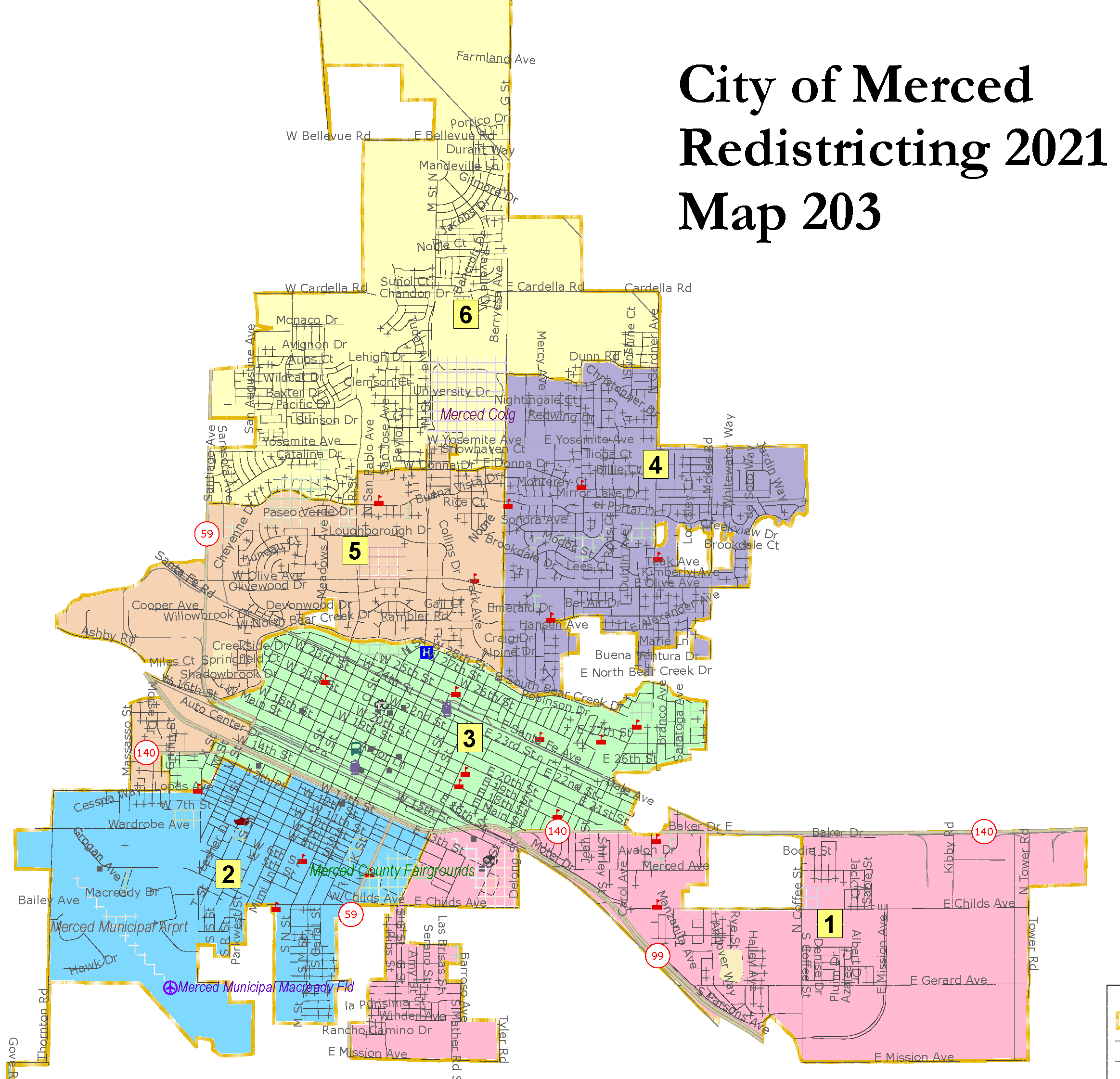 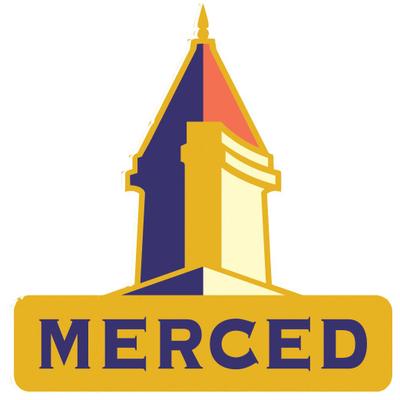 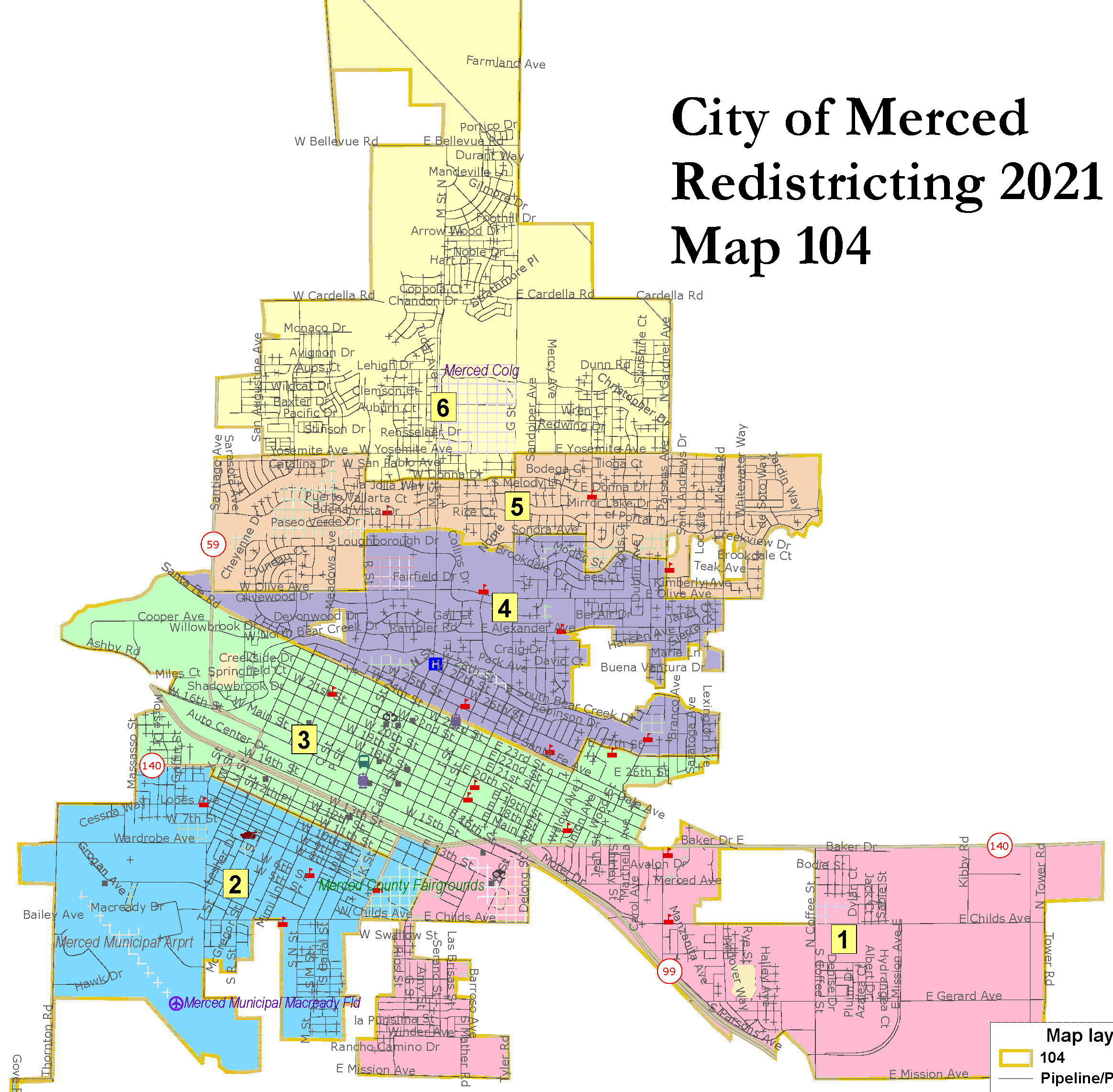 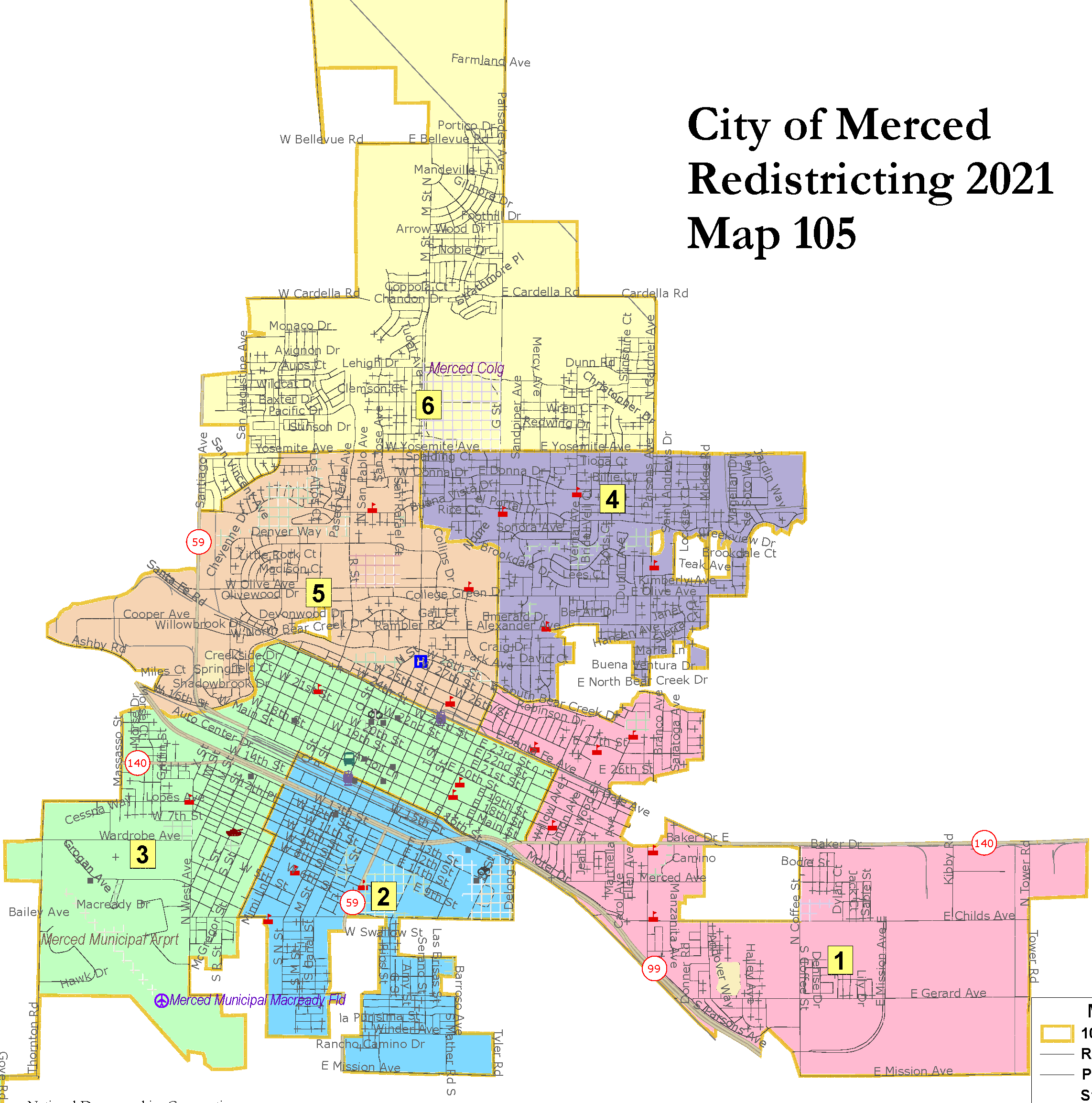 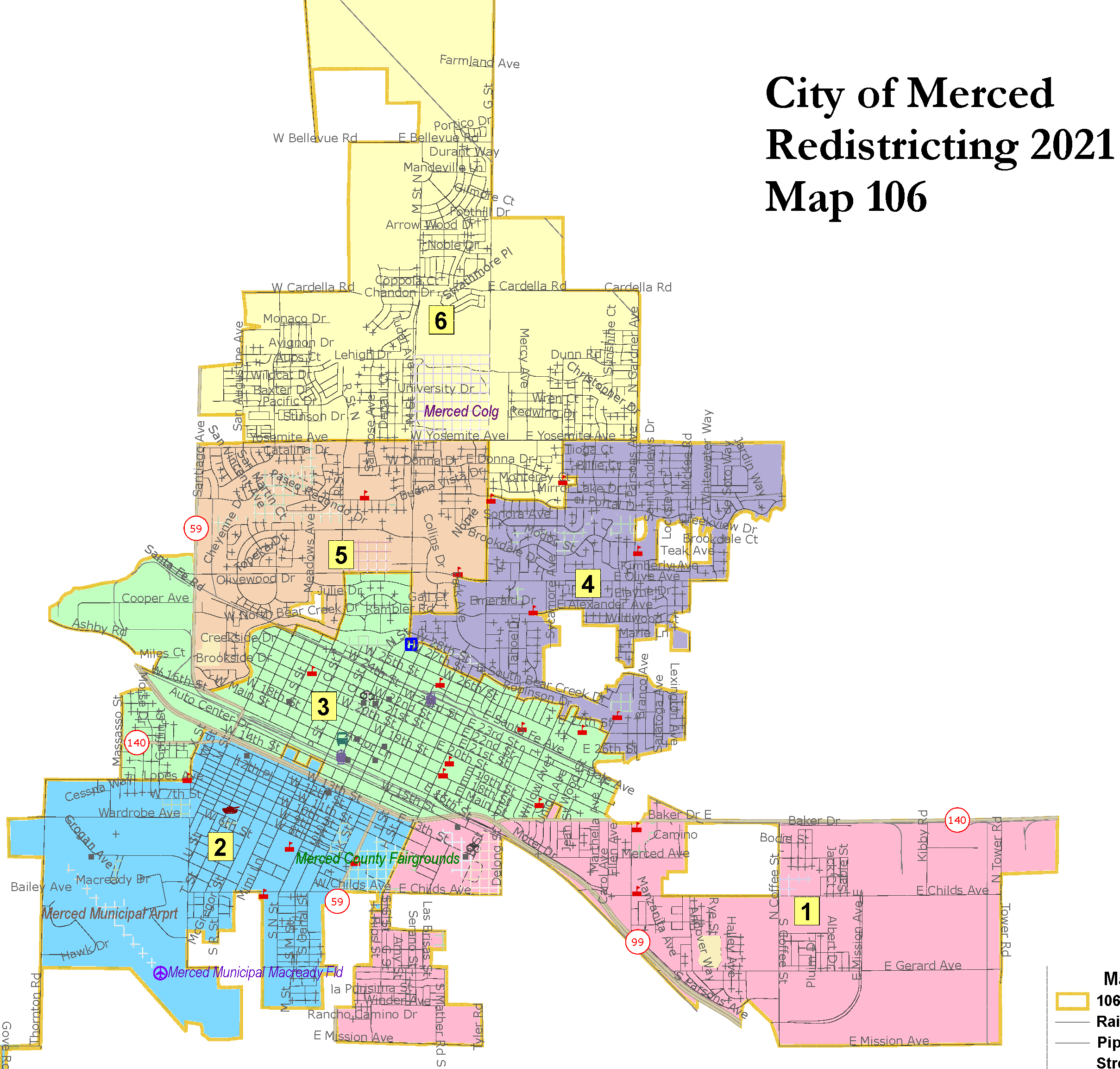 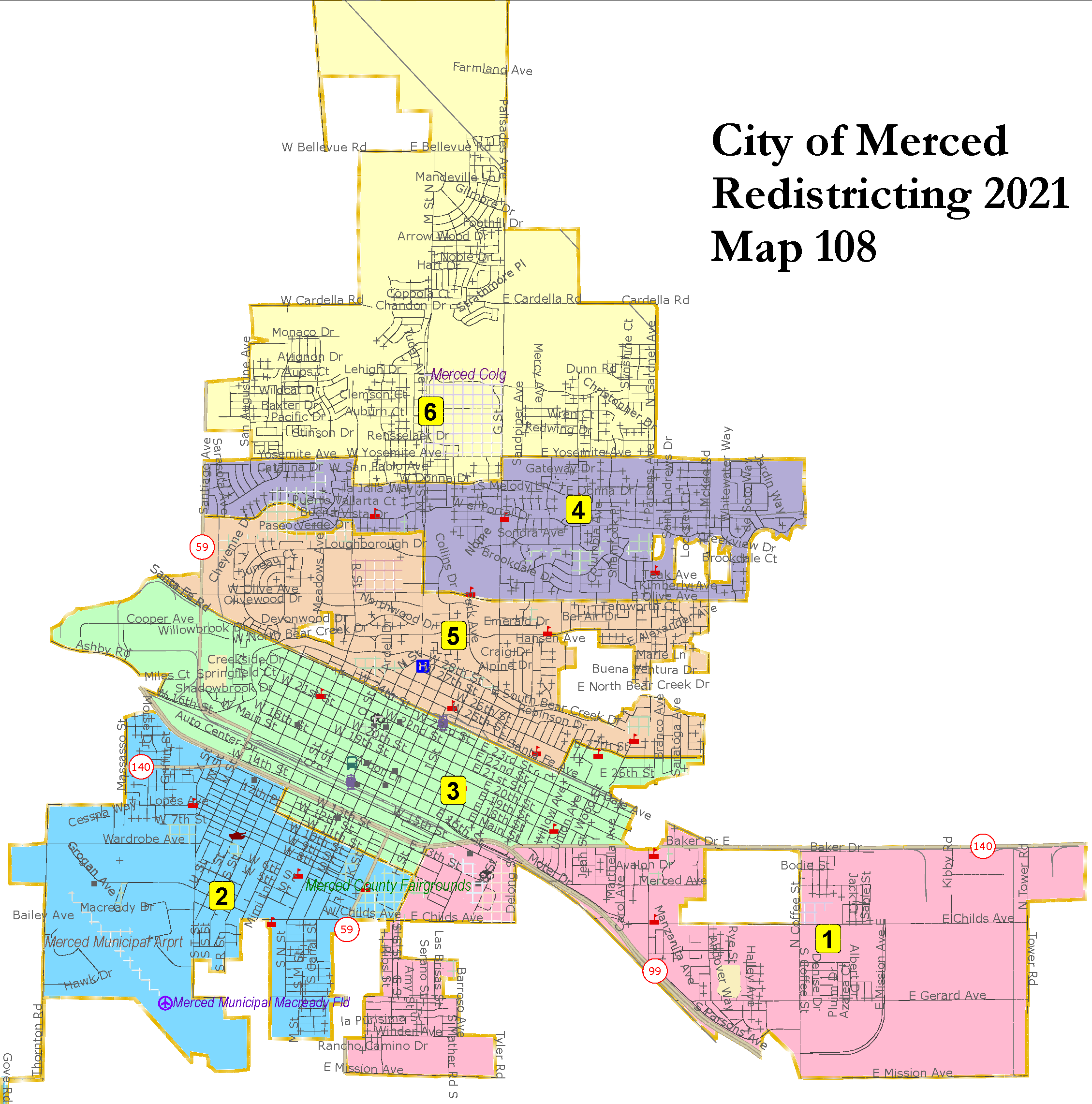 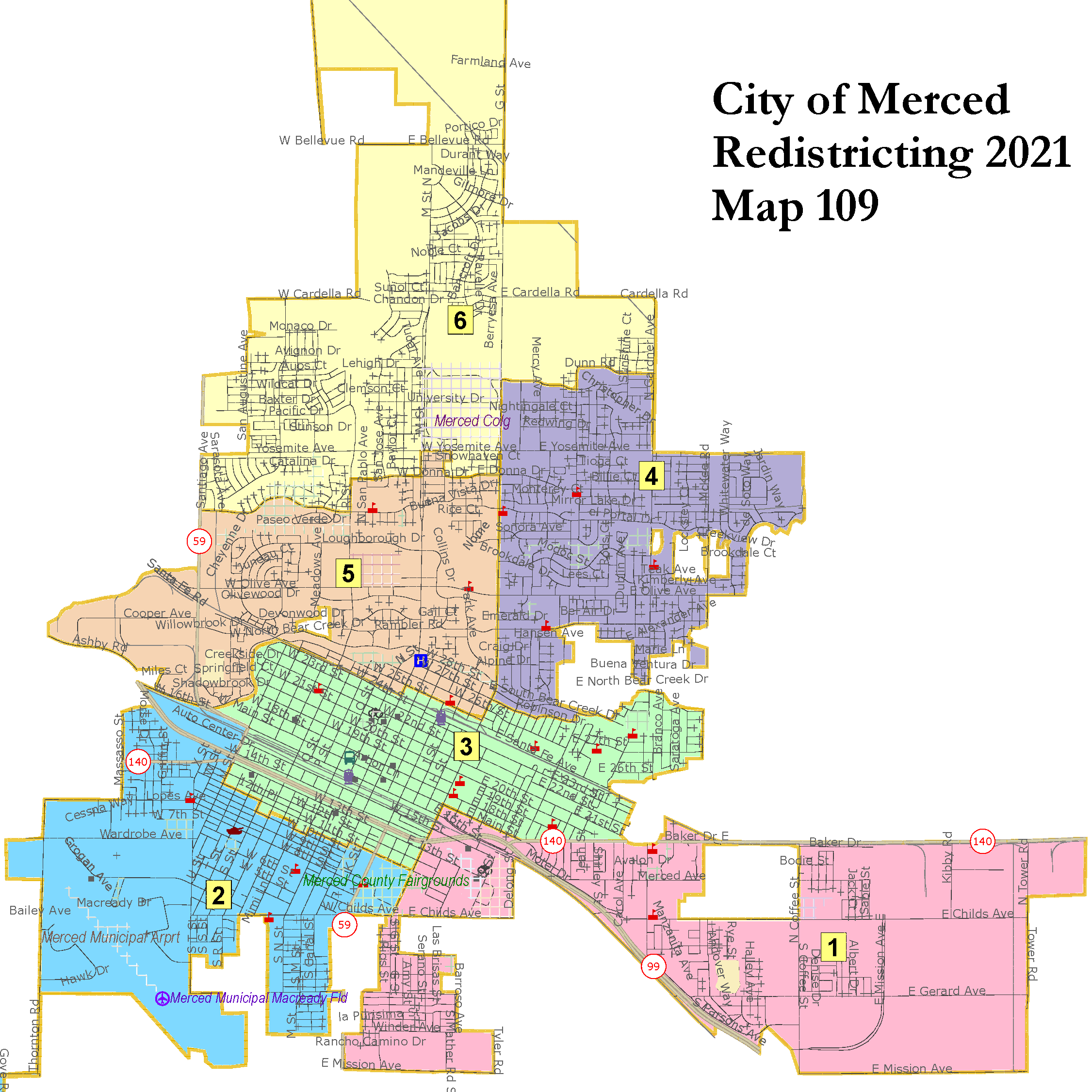 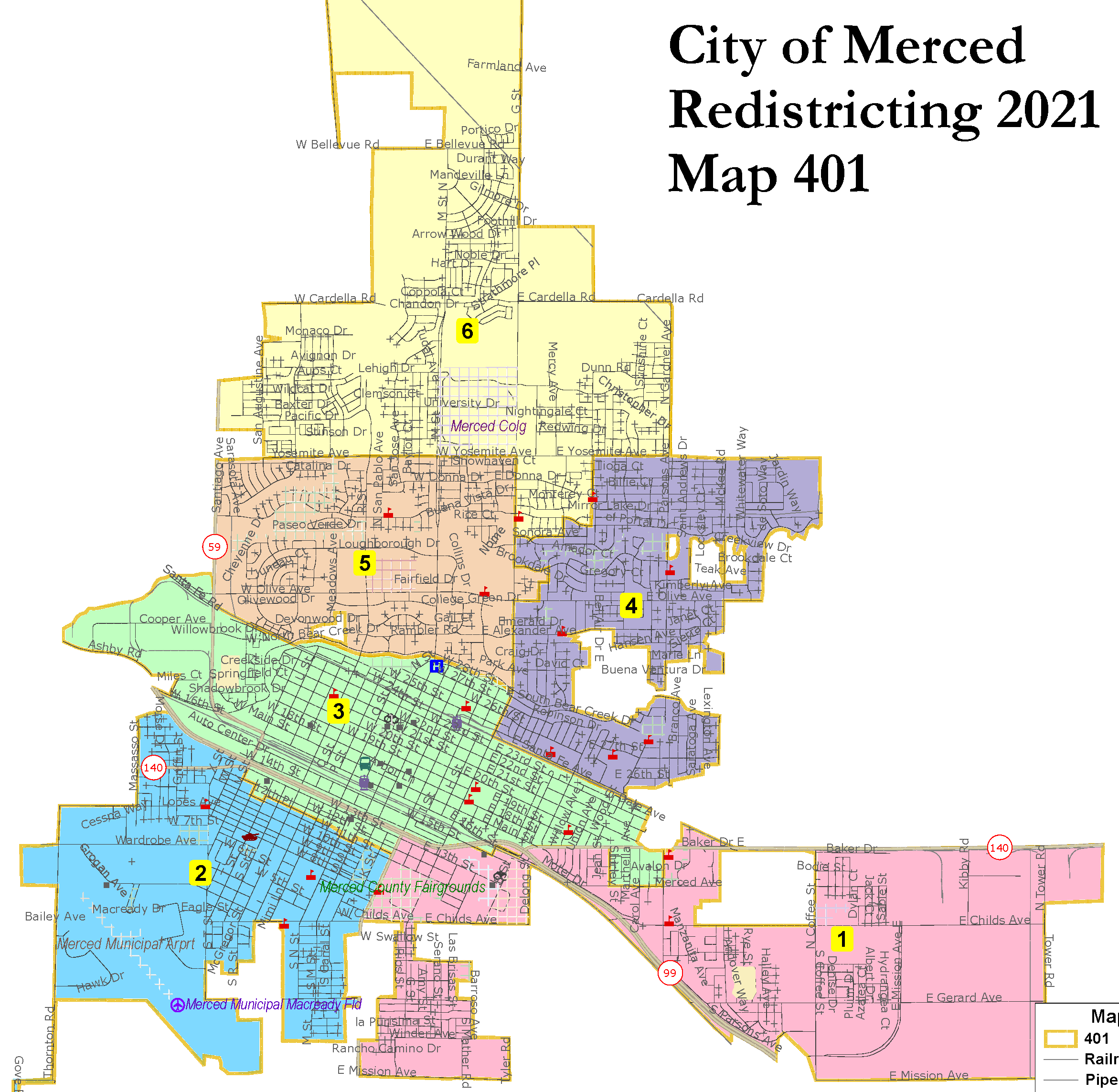 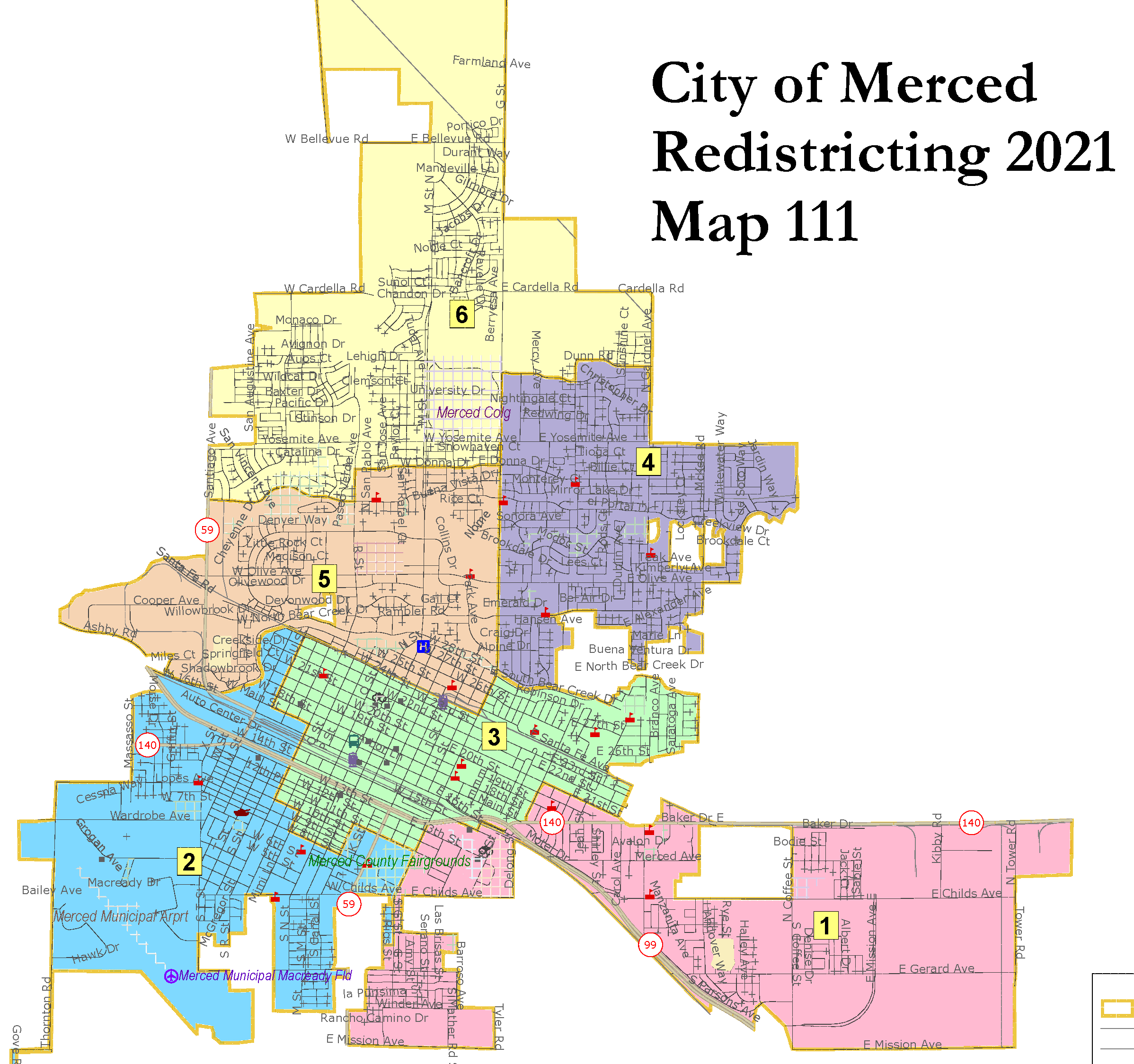 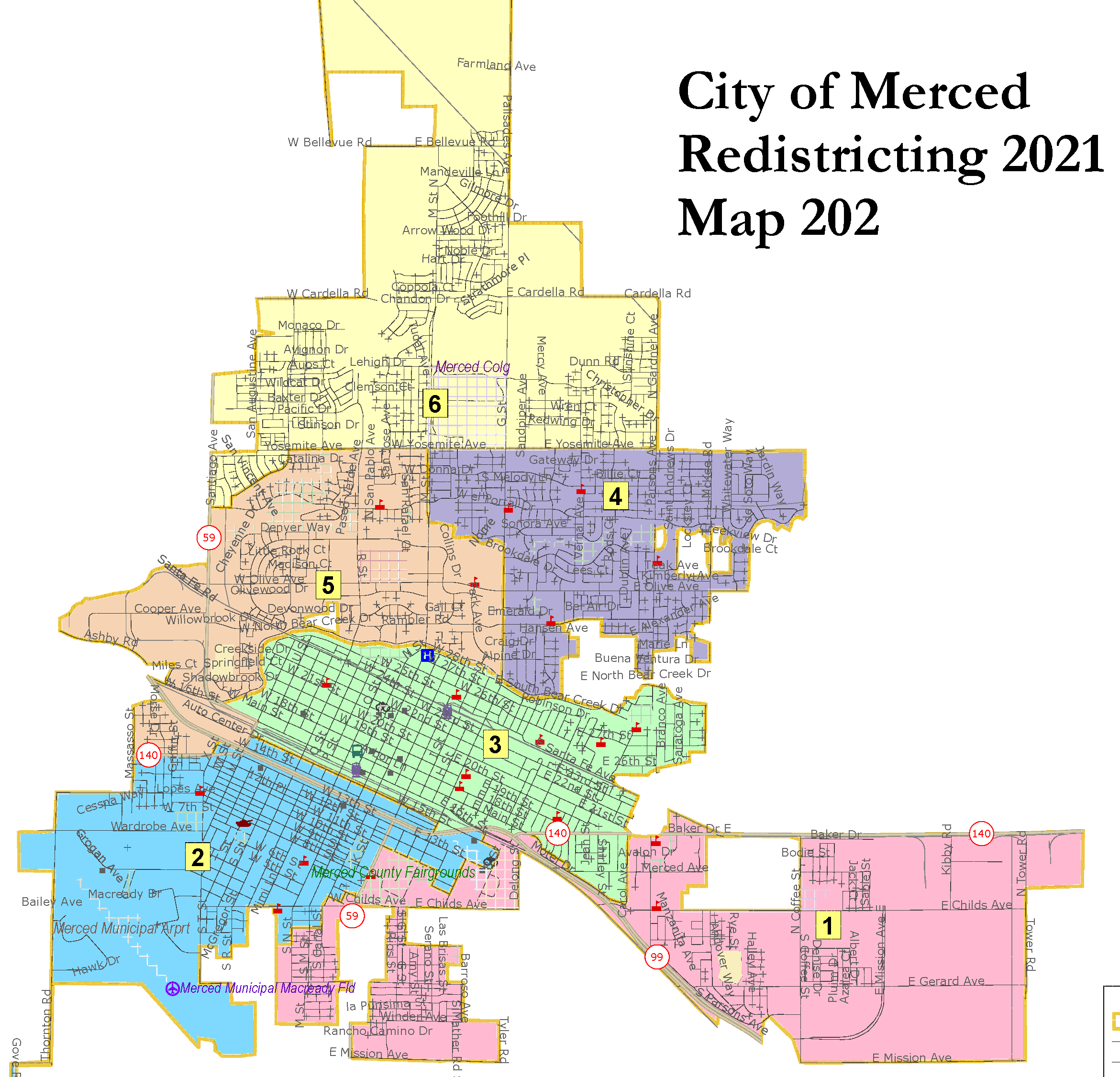 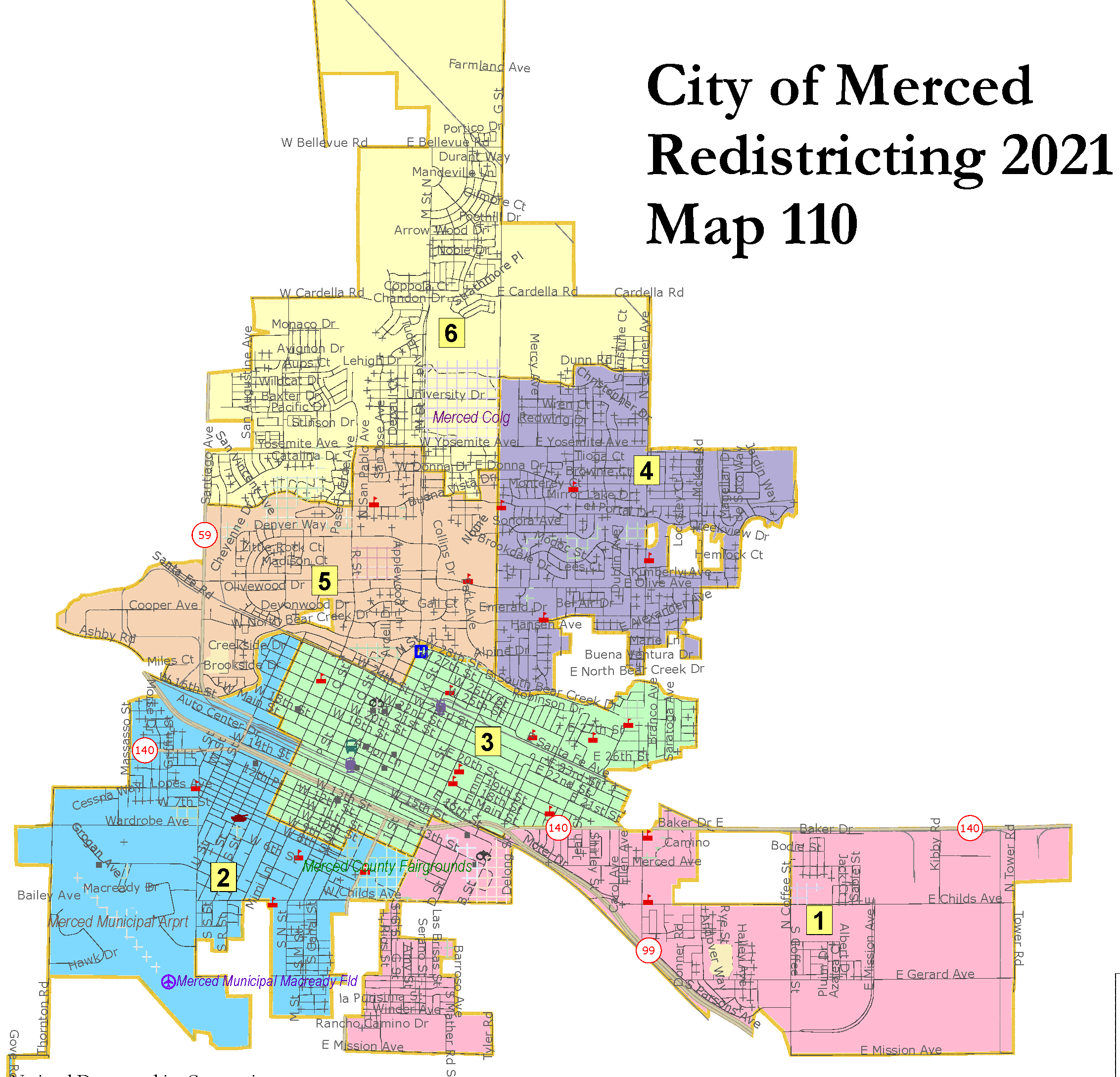 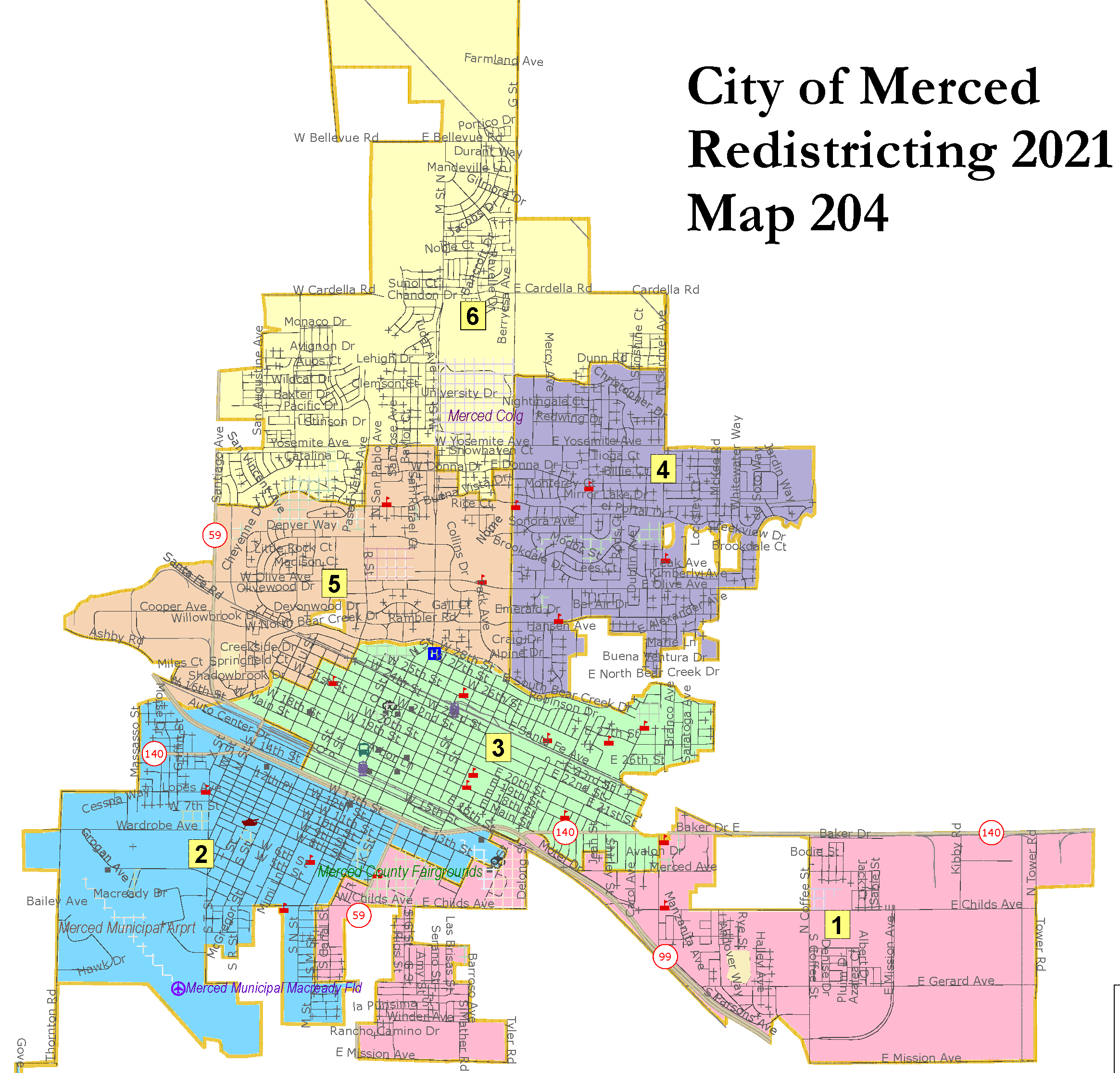 24